TNXH 3
Bài 14
Sử dụng hợp lý động vật và thực vật
Em hãy nêu ví dụ về việc sử dụng thực vật, động vật trong đời sống hằng ngày.
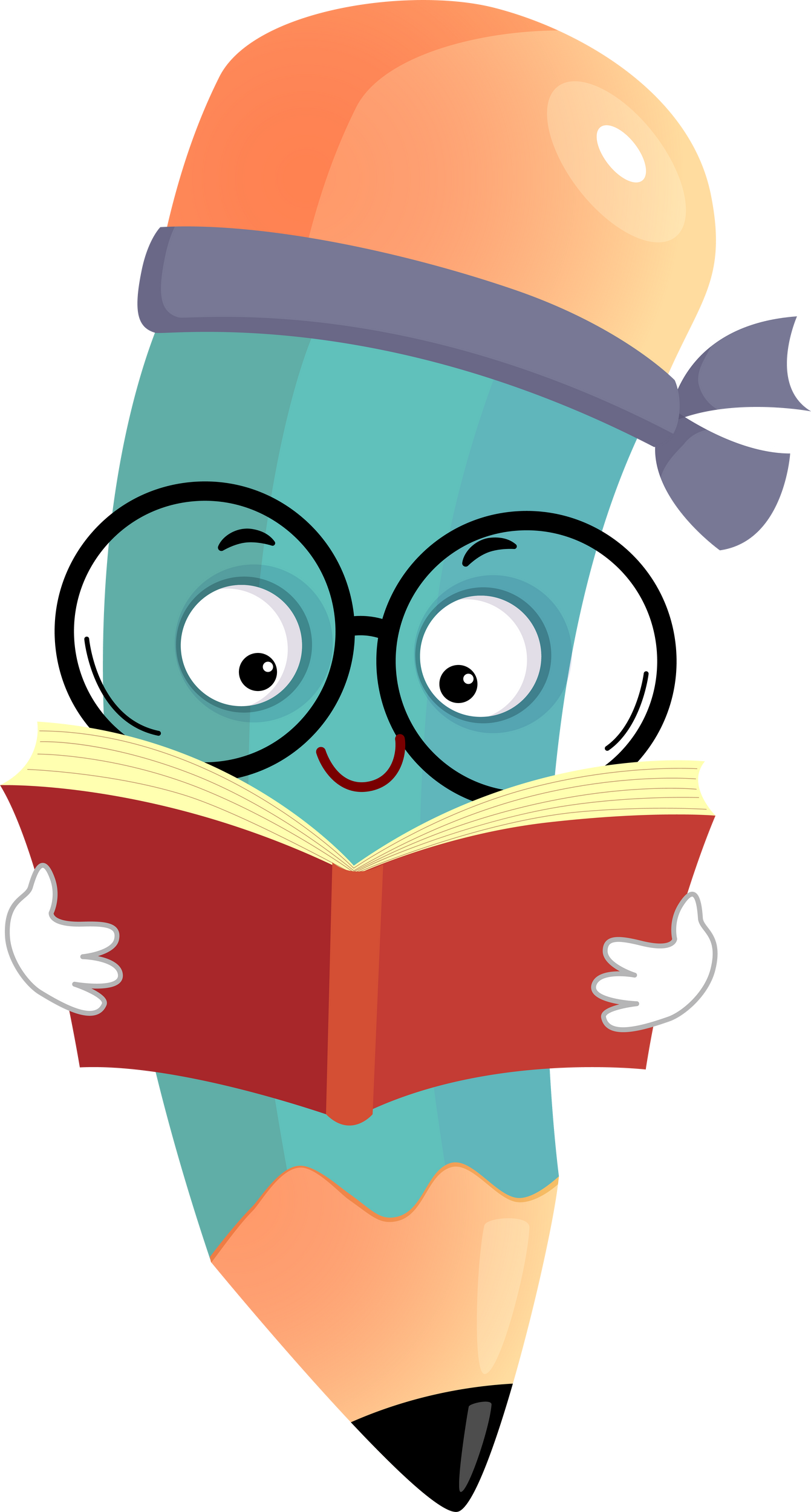 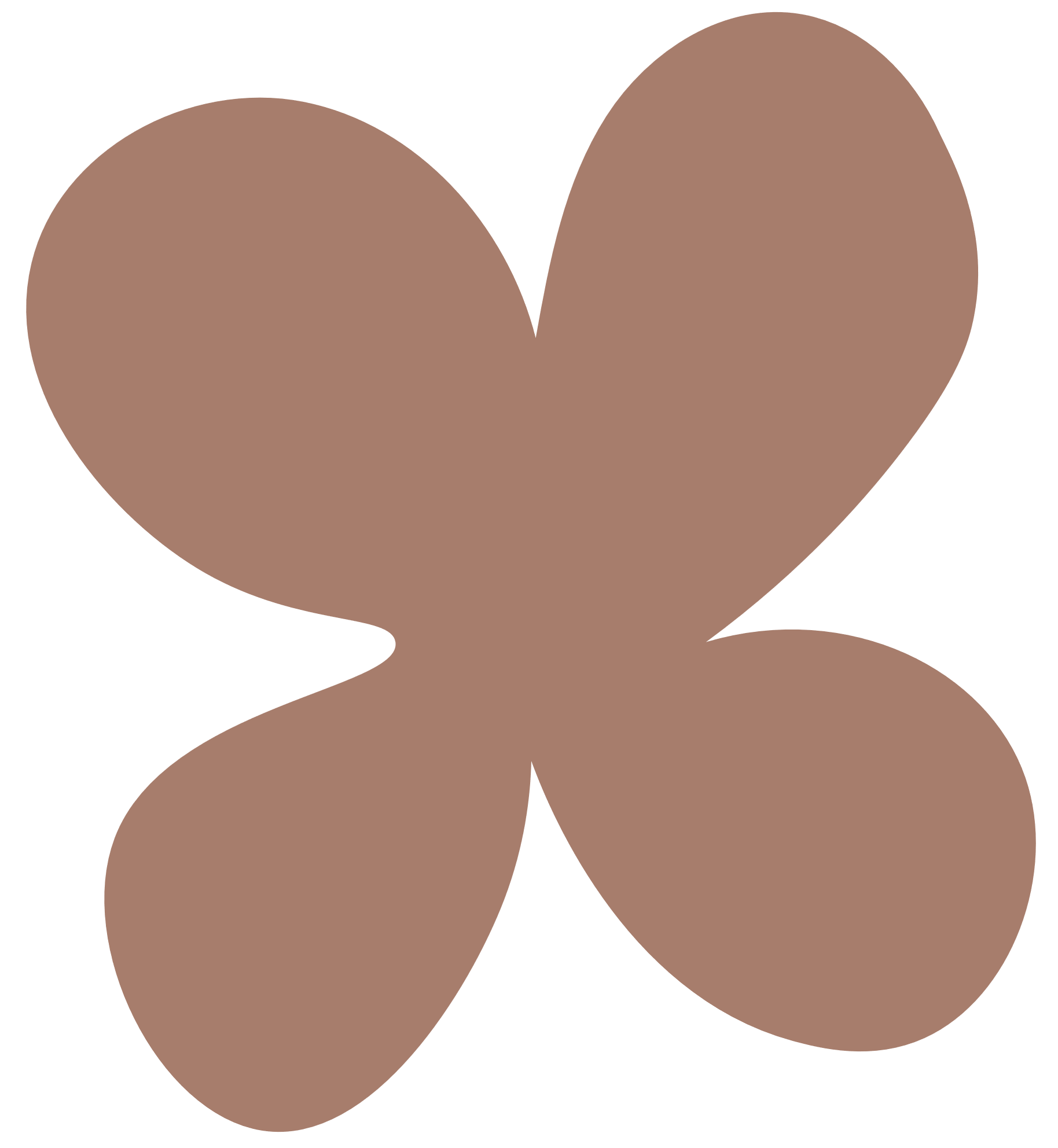 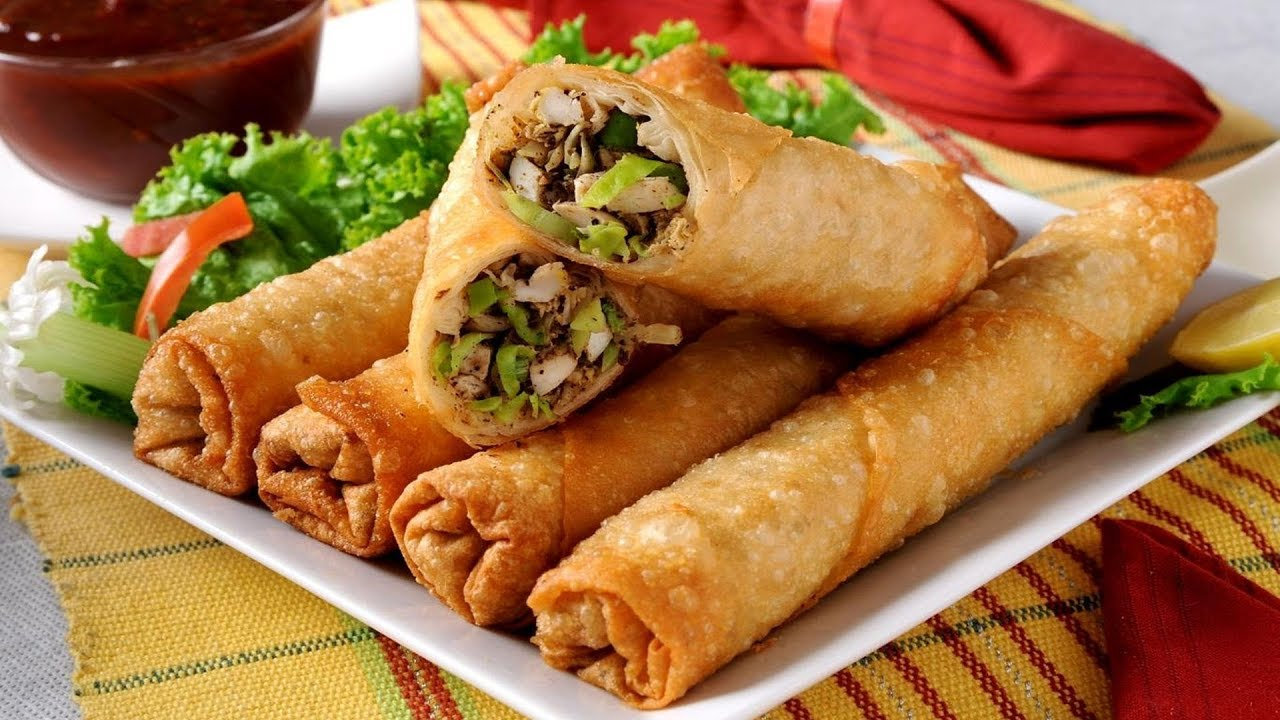 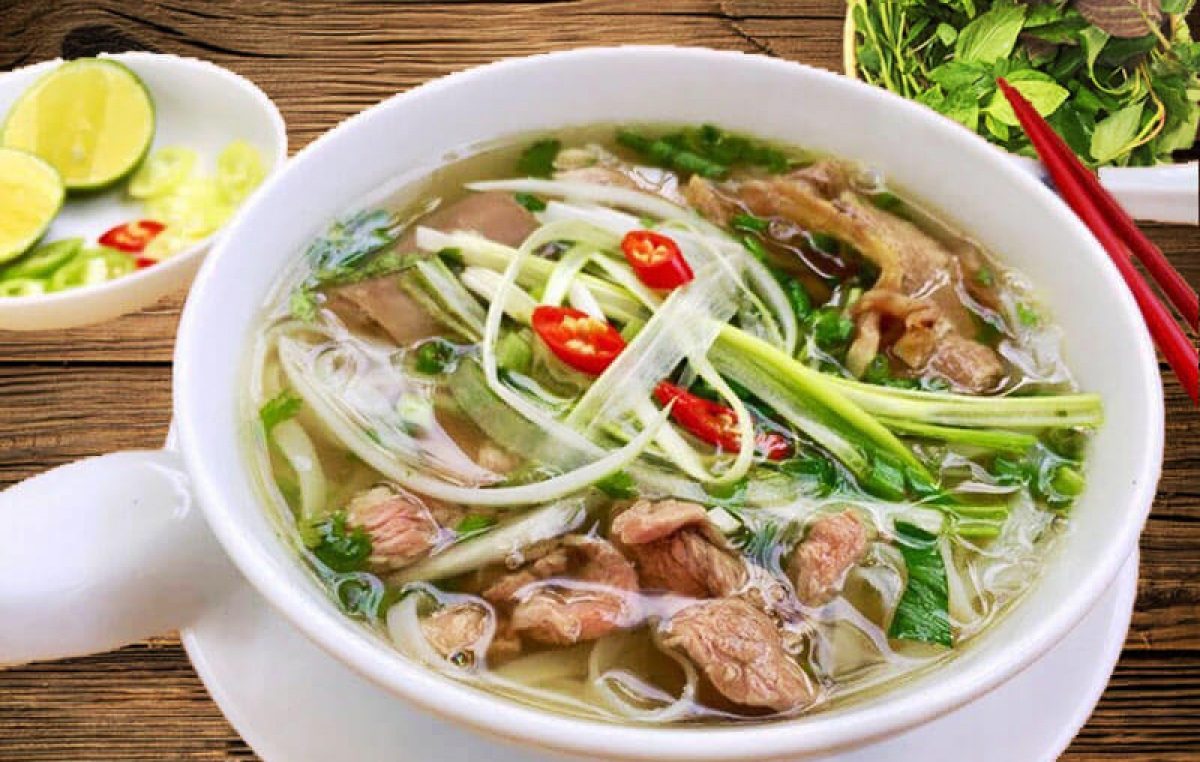 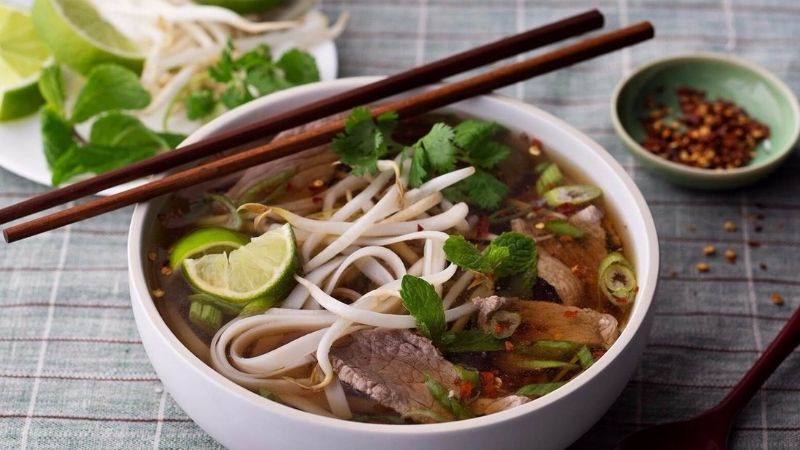 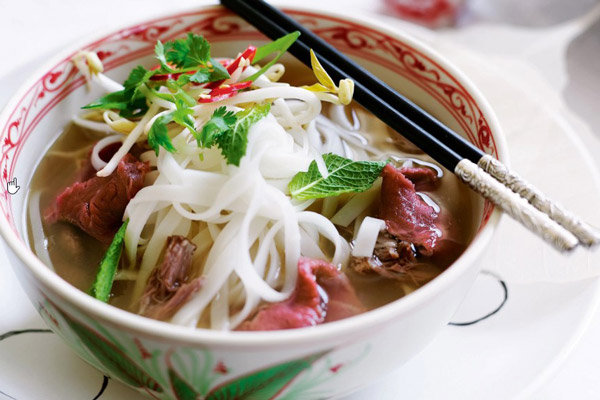 HĐ 1. Sử dụng thực vật, động vật làm thức ăn, đồ uống
Làm việc nhóm
Quan sát các hình 1 – 6 ở trang 75 SGK để trả lời các câu hỏi:
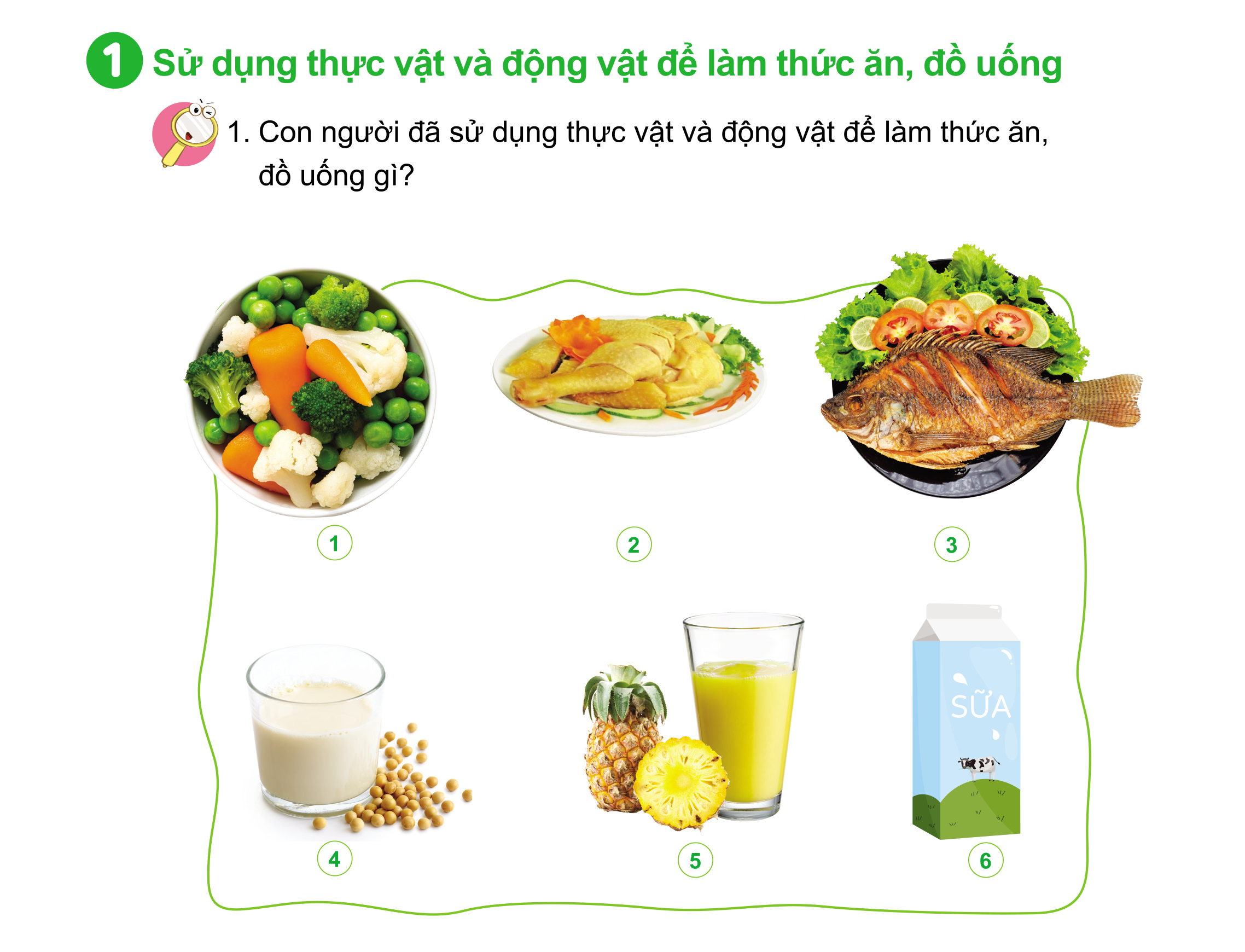 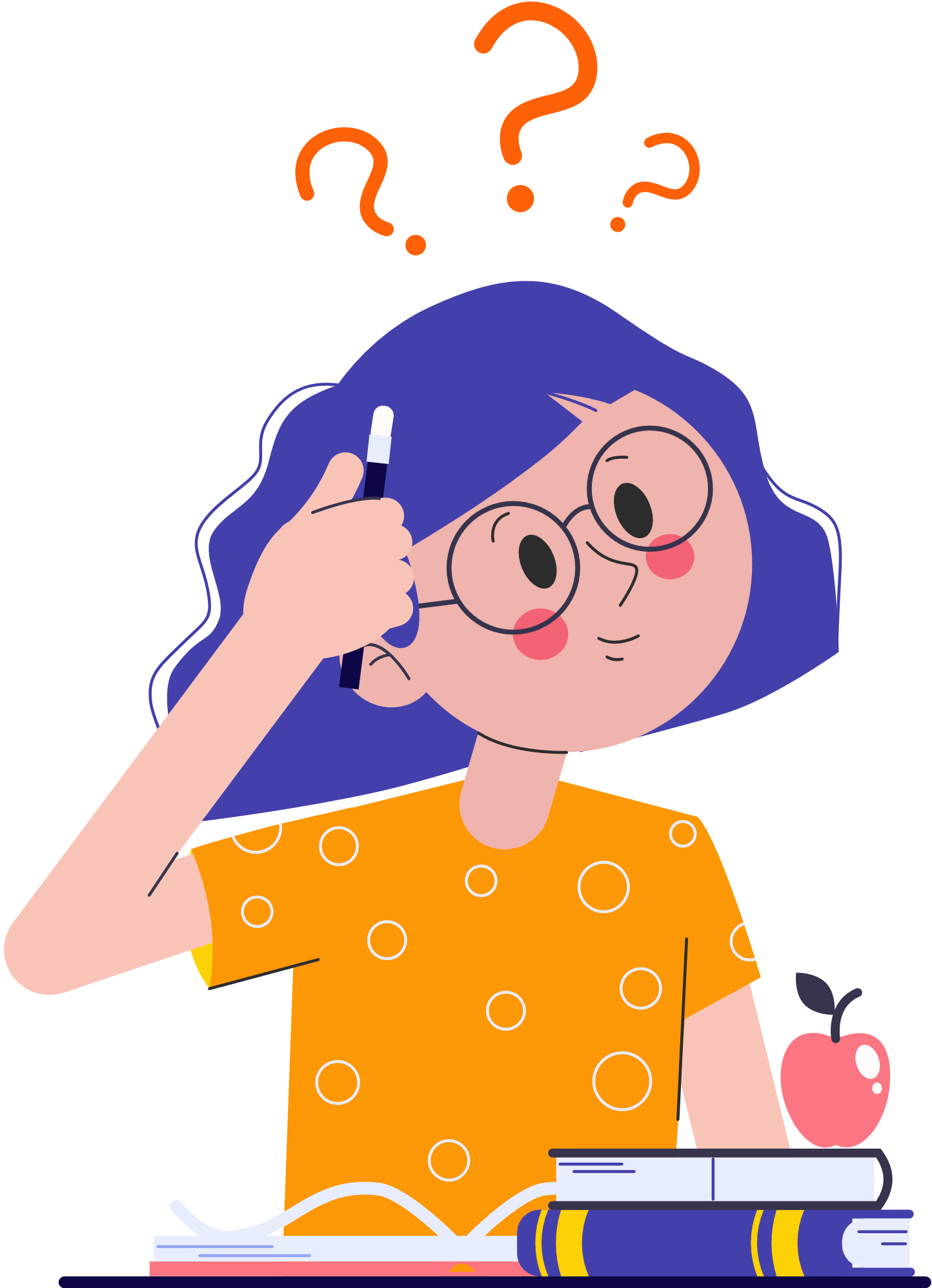 Con người đã sử dụng thực vật và động vật để làm thức ăn, đồ uống gì?
HĐ 1. Sử dụng thực vật, động vật làm thức ăn, đồ uống
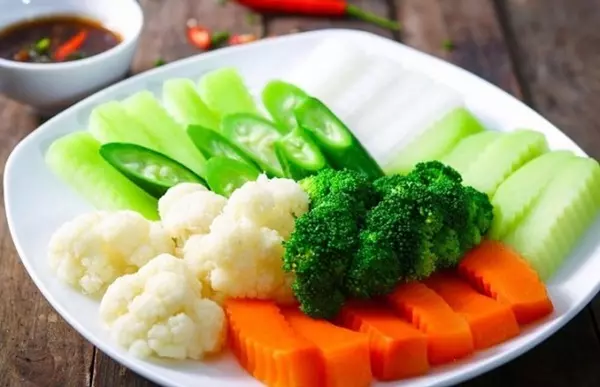 Hình 1
Thực vật được sử dụng: 
Súp lơ
Củ cà rốt 
Đồ ăn thức uống:
Rau củ luộc
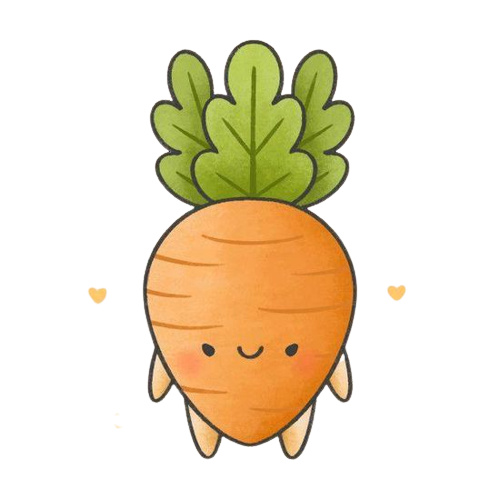 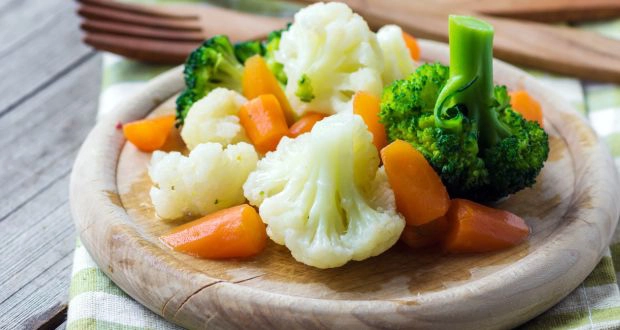 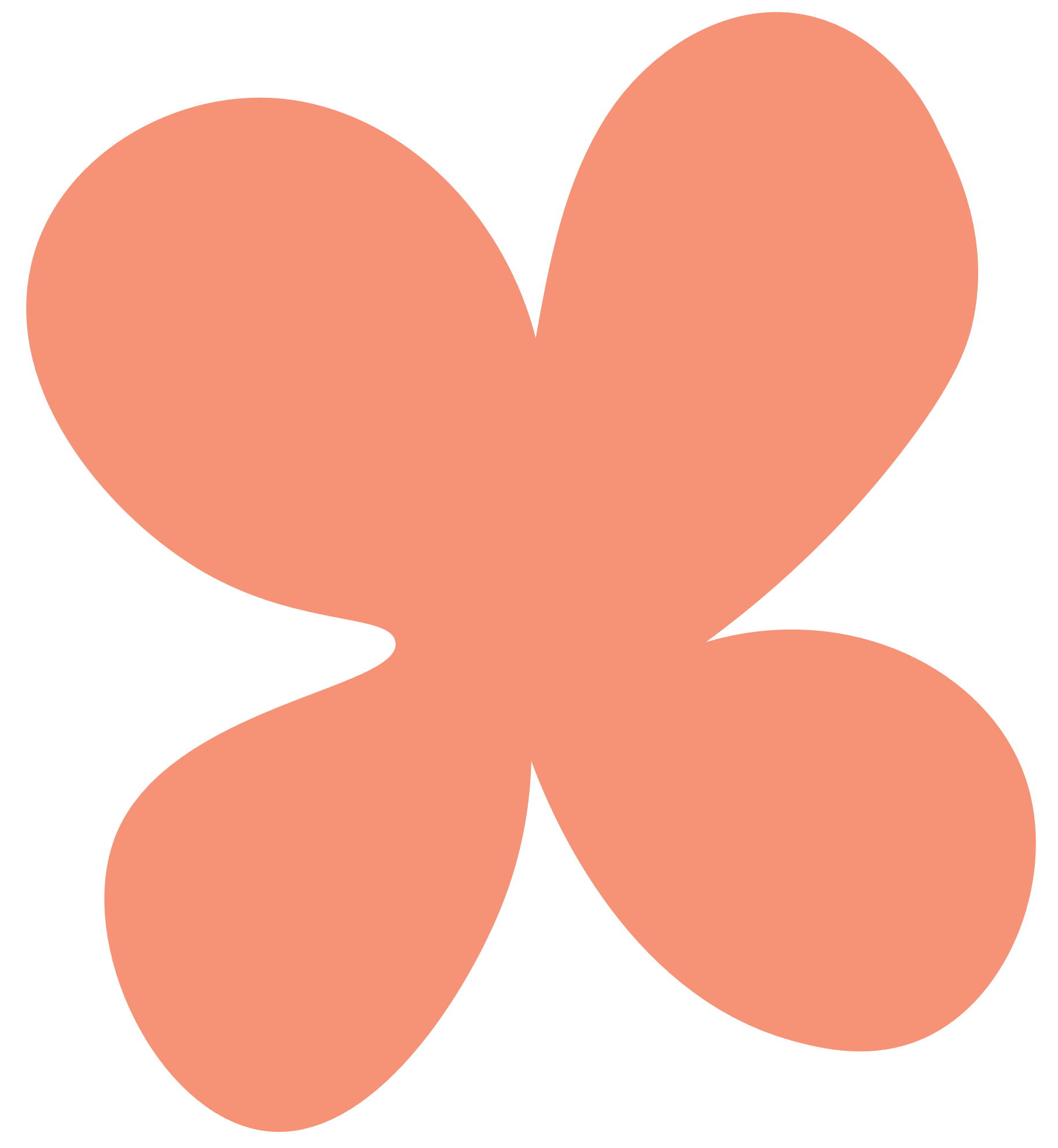 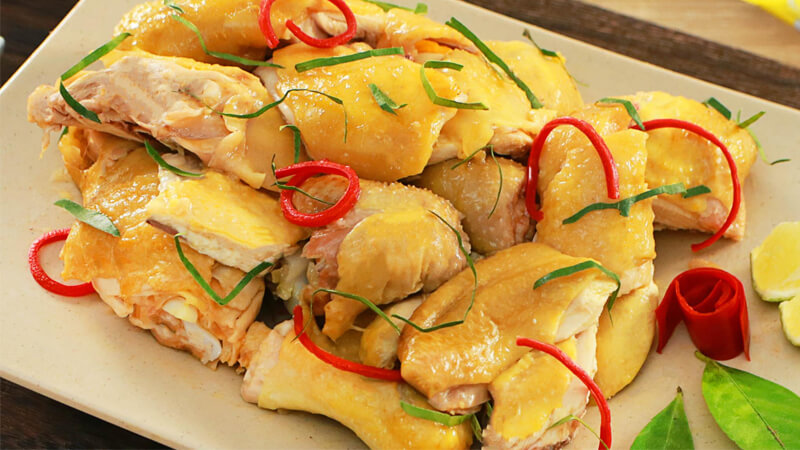 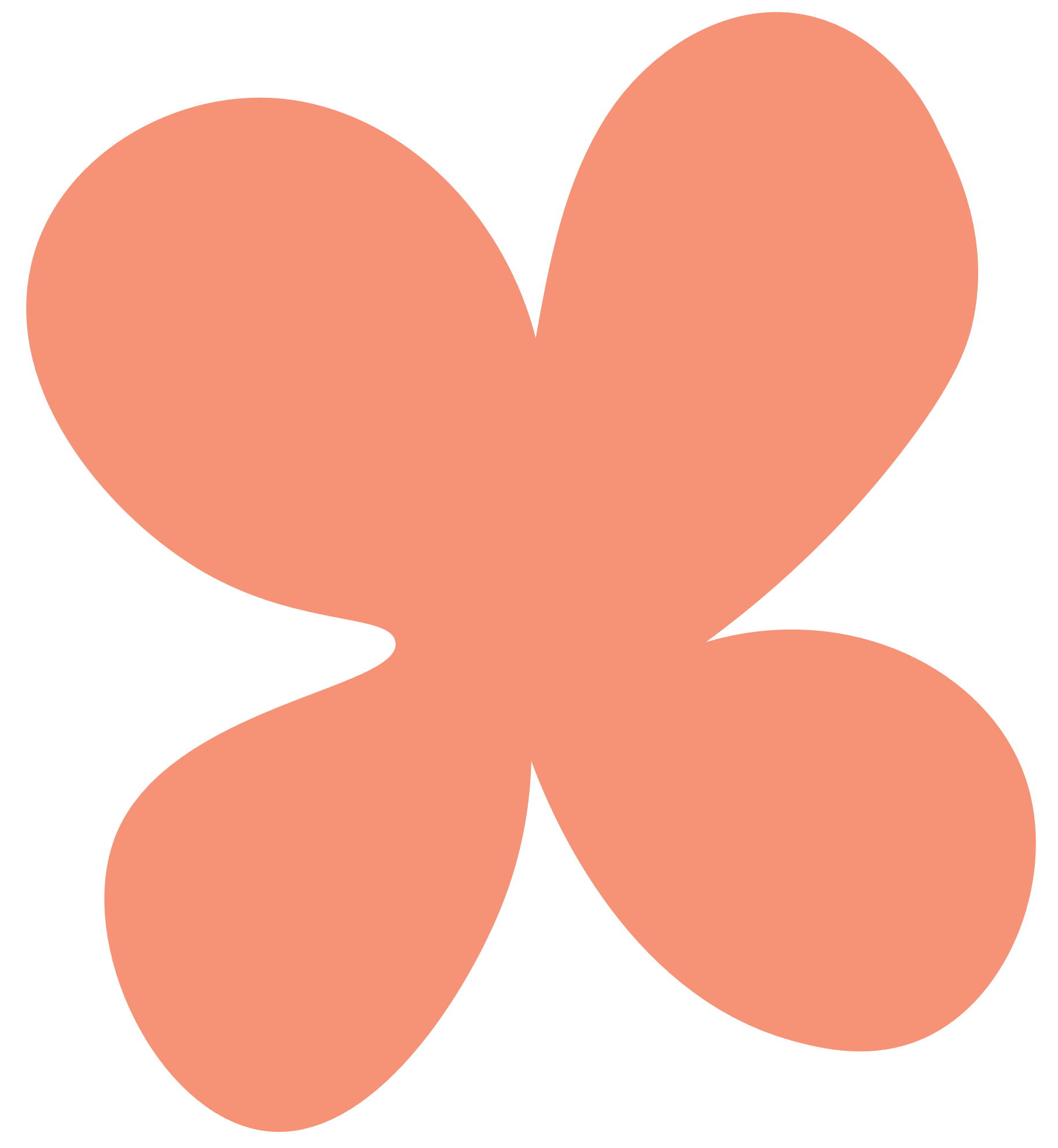 Hình 2
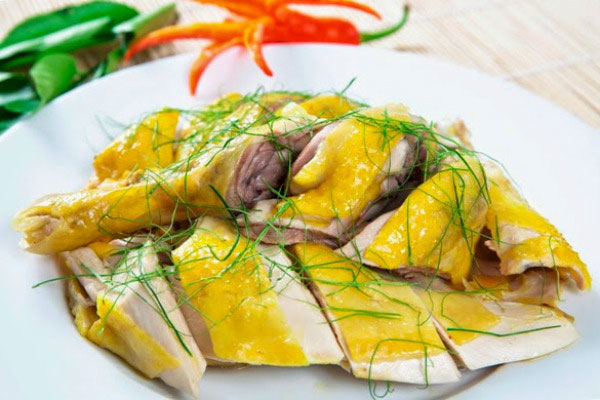 Thực vật, động vật được sử dụng: 
con gà, rau xà lách, quả dưa chuột, củ cà rốt.
Đồ ăn thức uống:
Món thịt gà luộc.
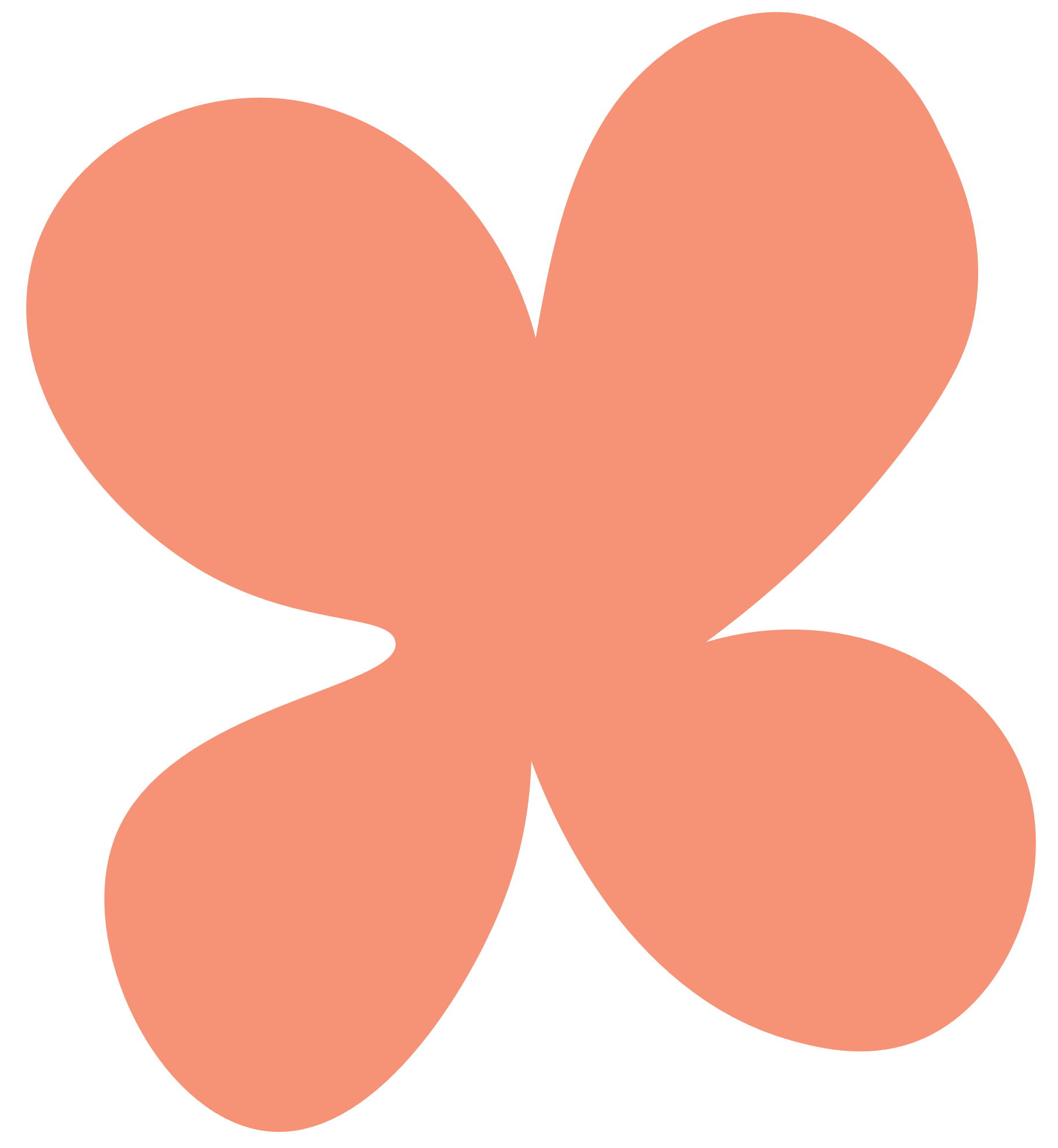 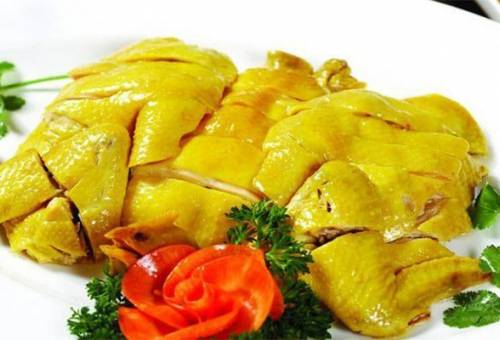 HĐ 1. Sử dụng thực vật, động vật làm thức ăn, đồ uống
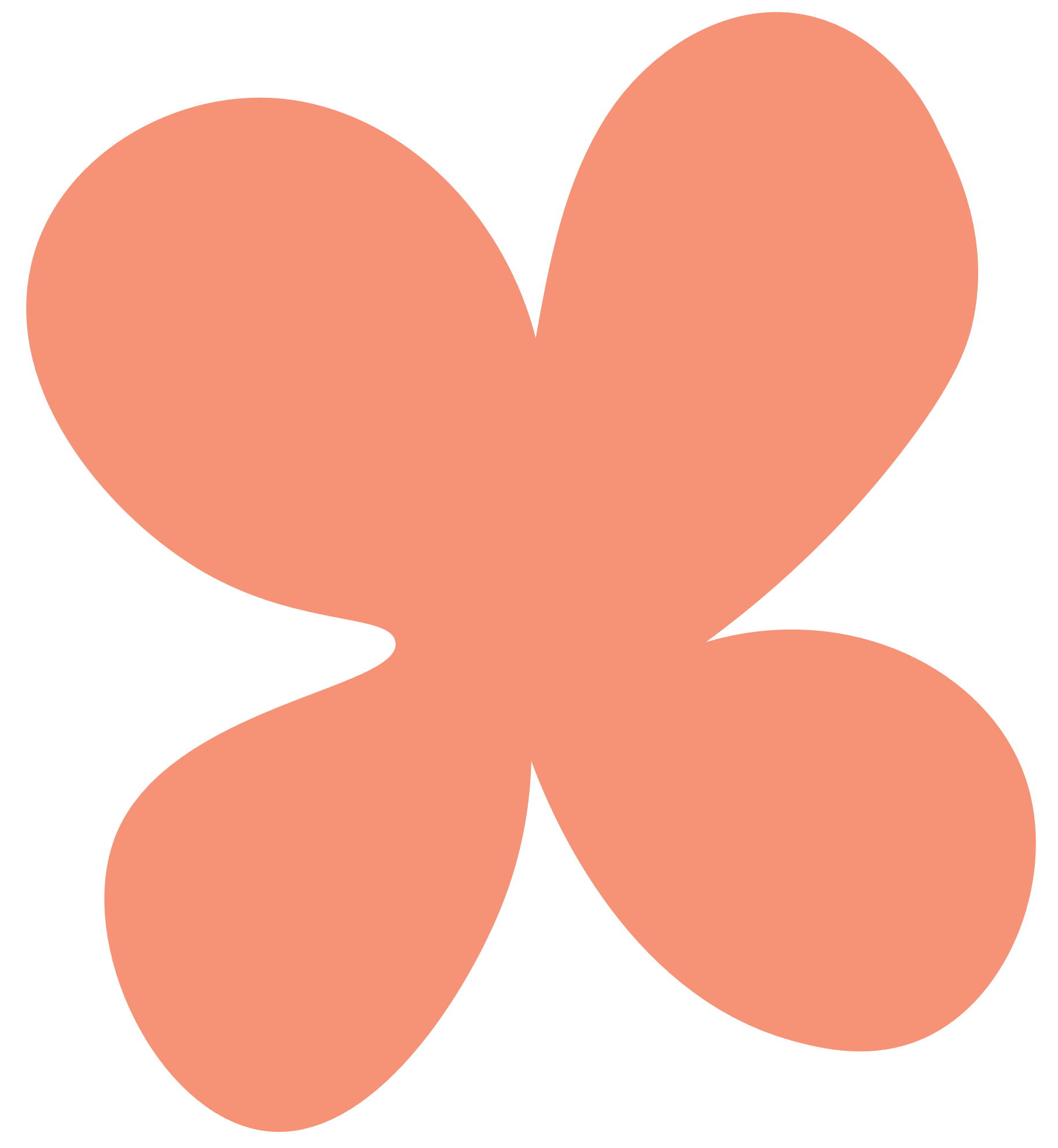 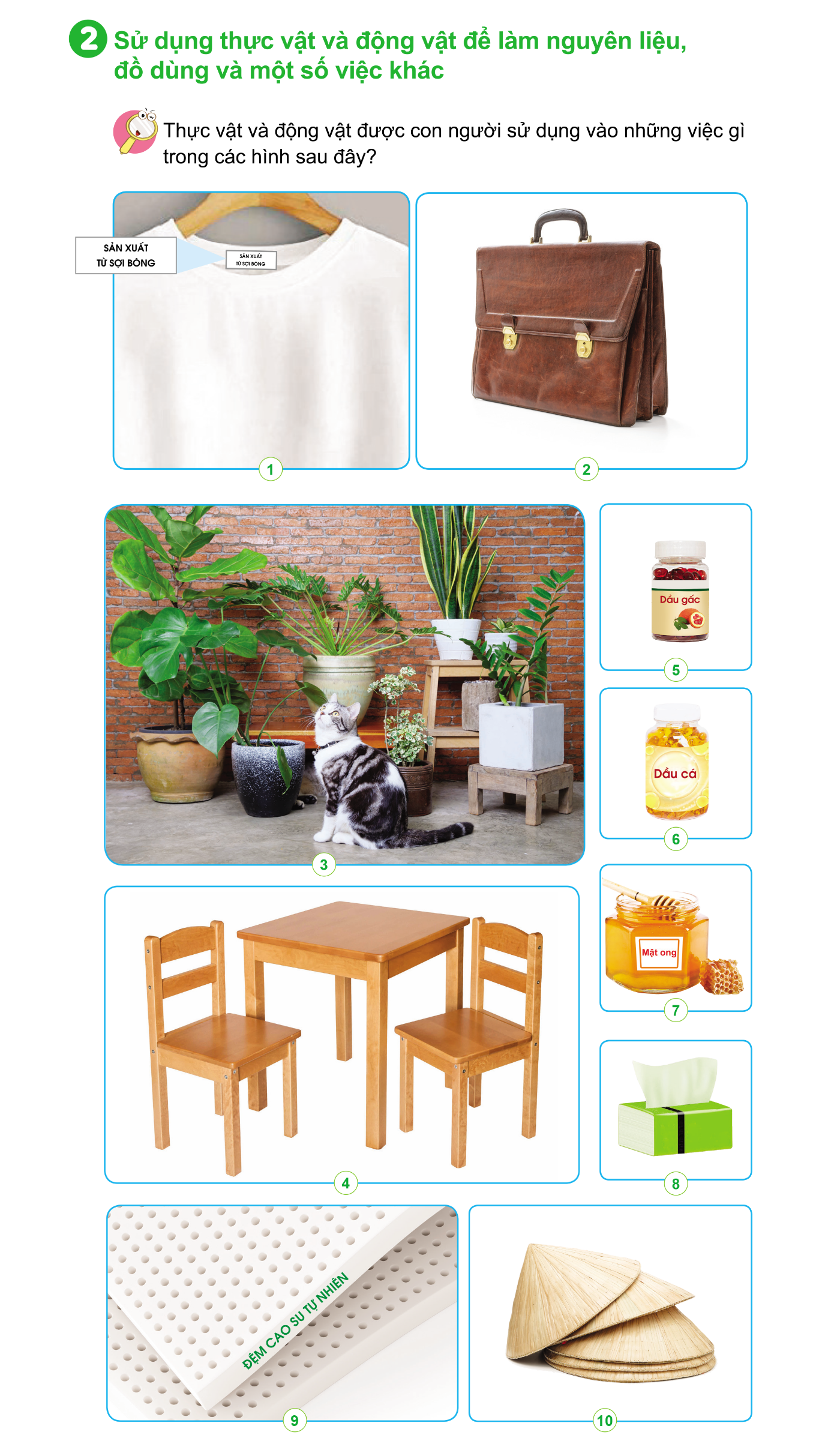 HĐ 2. Sử dụng thực vật, động vật làm đồ vật
Làm việc nhóm
Quan sát các hình 1 - 10 ở trang 76, 77 SGK để trả lời các câu hỏi:
Thực vật và động vật được con người sử dụng vào những việc gì trong các hình?
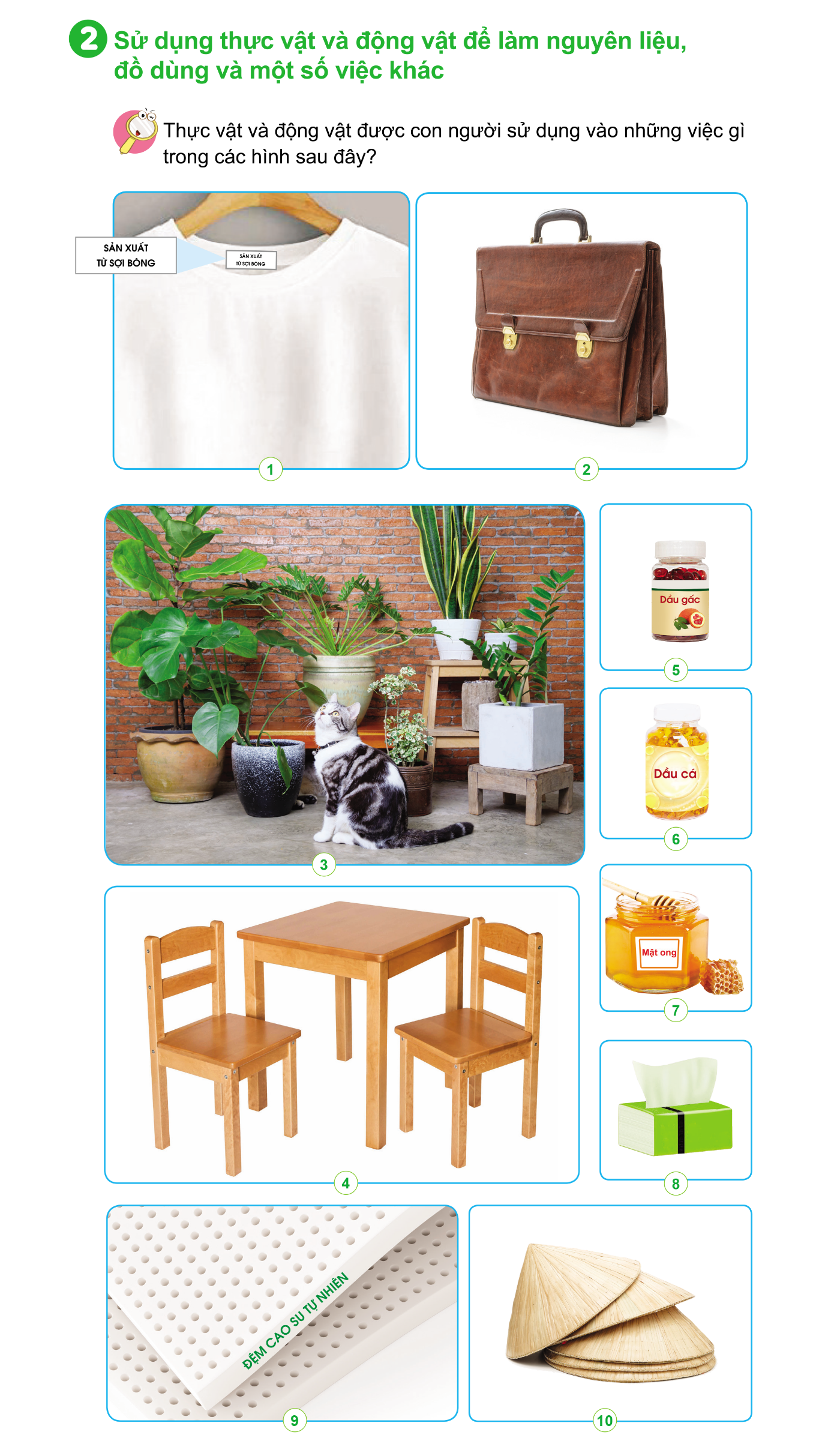 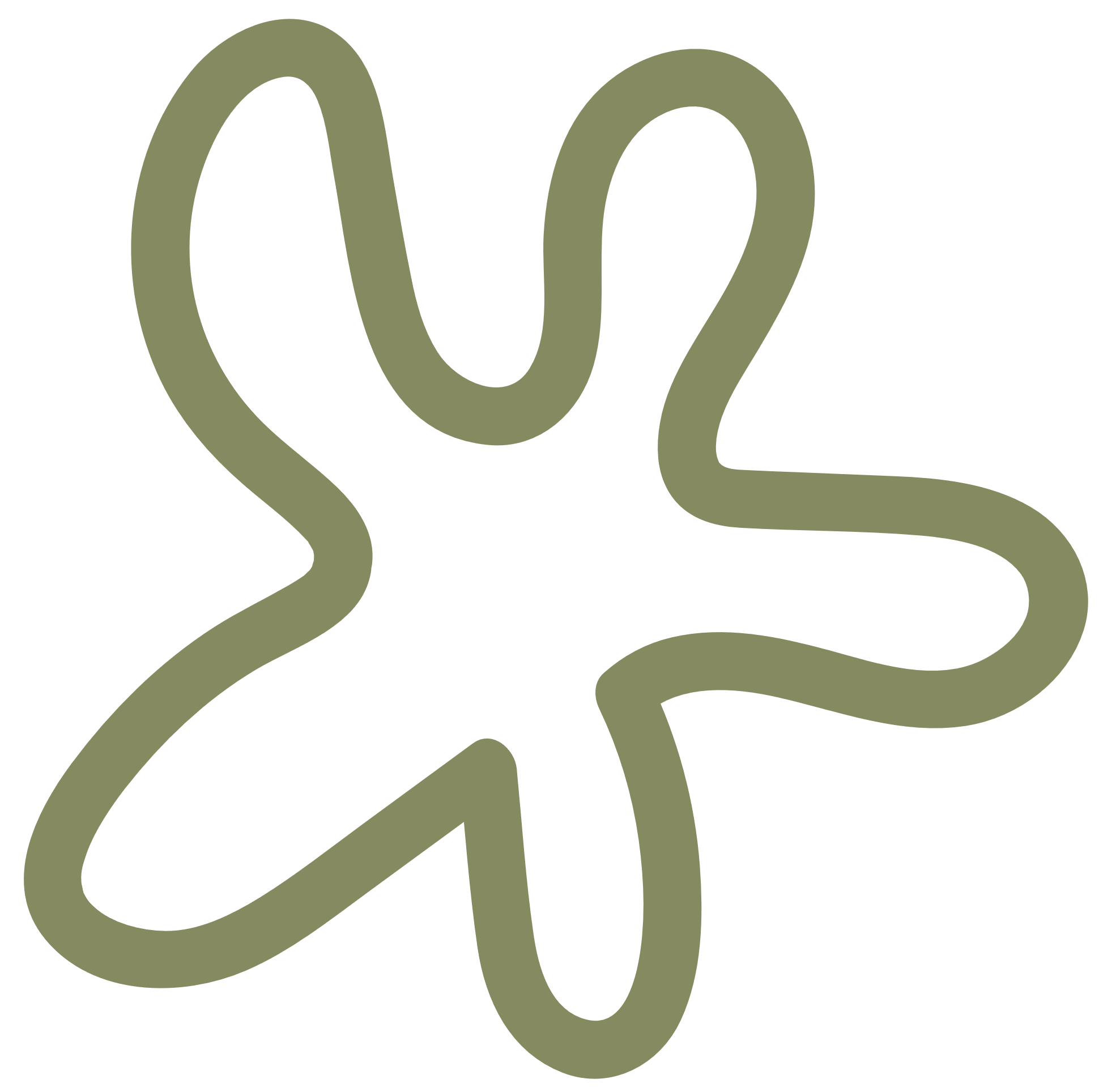 HĐ 2. Sử dụng thực vật, động vật làm đồ vật
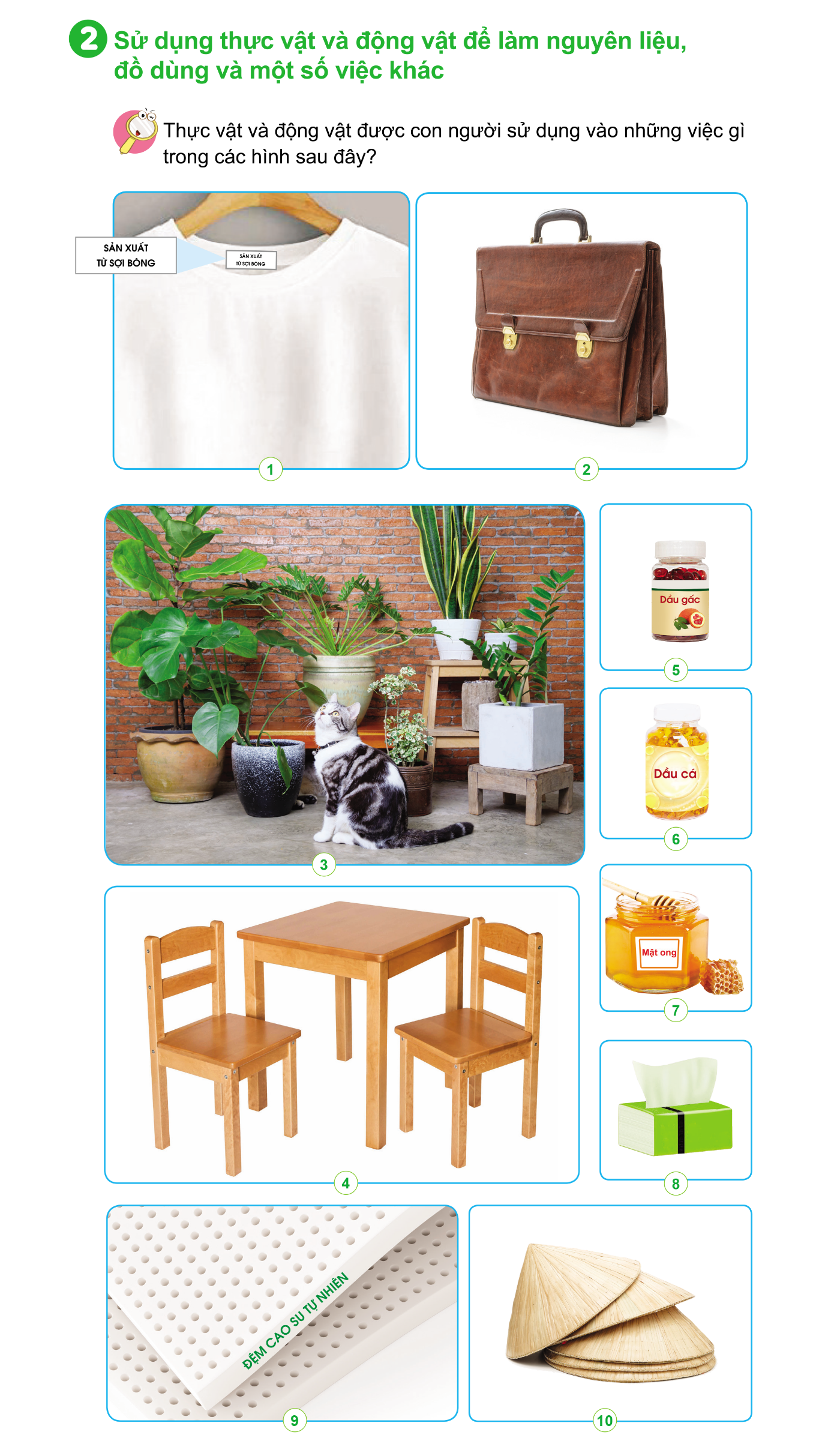 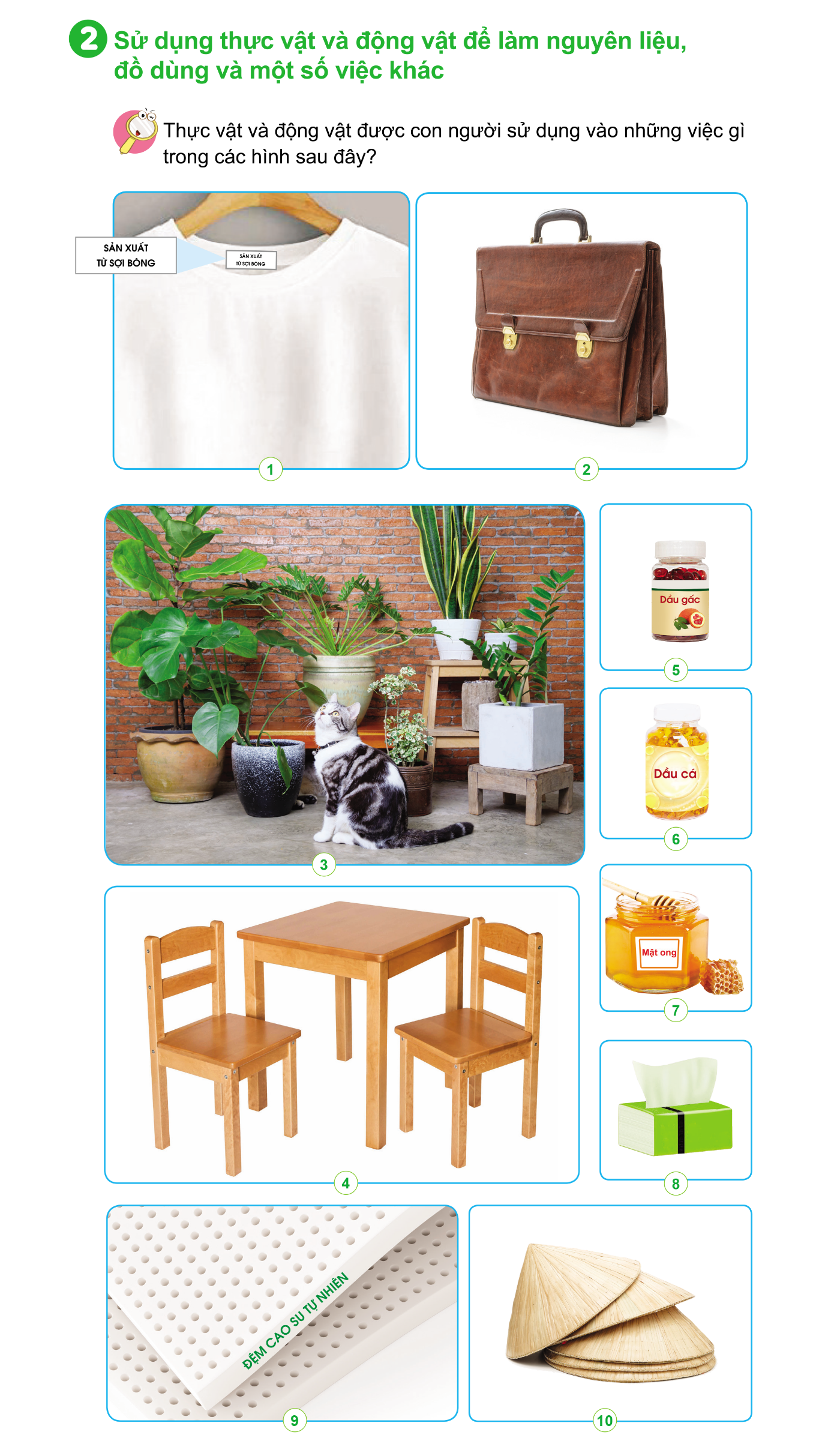 Nguyên liệu: Cây bông
Nguyên liệu: da bò
Diệt vải, làm bông, sản xuất đồ may mặc,…
Dùng làm cặp da, giày dép da, túi xách,…
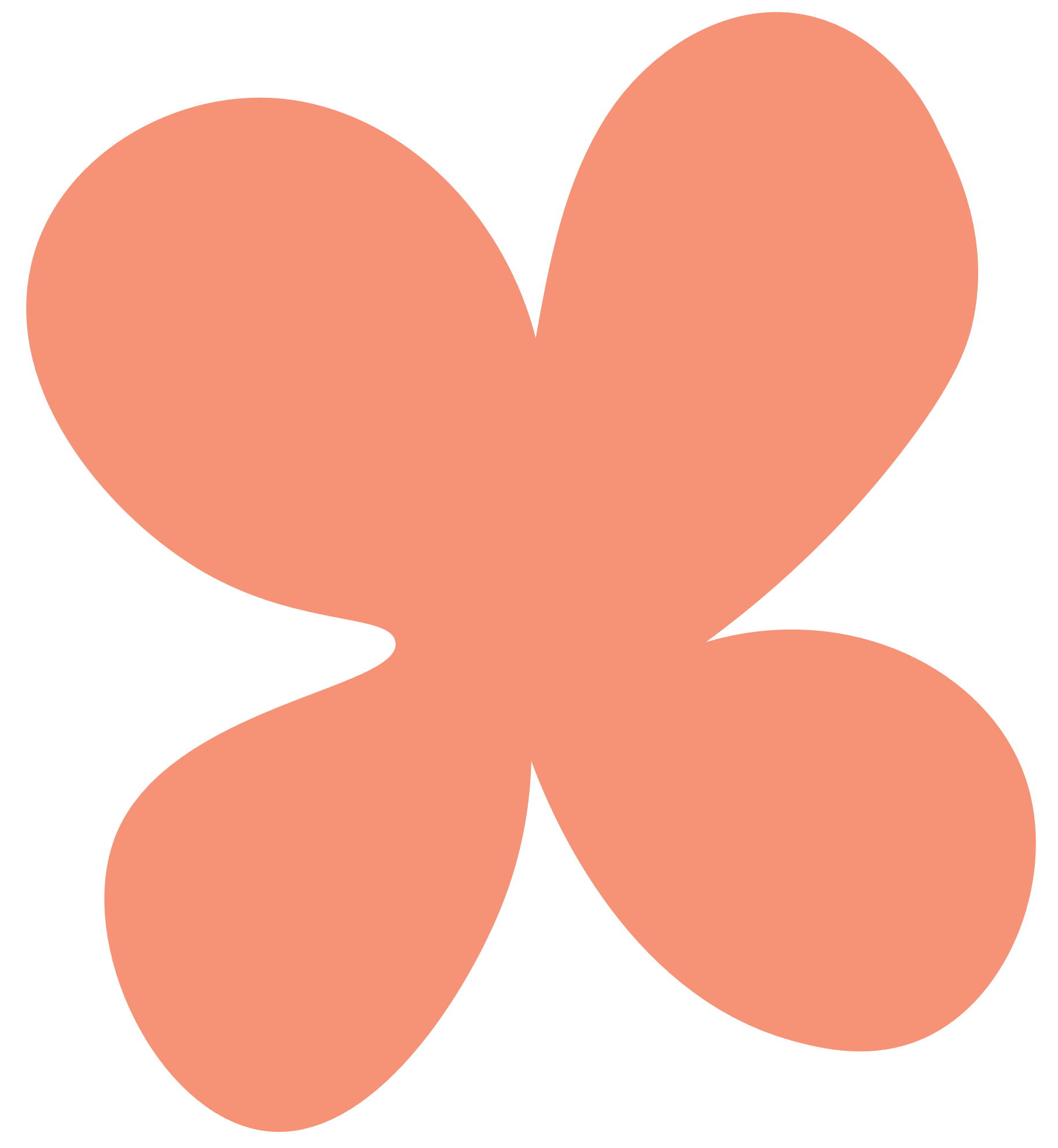 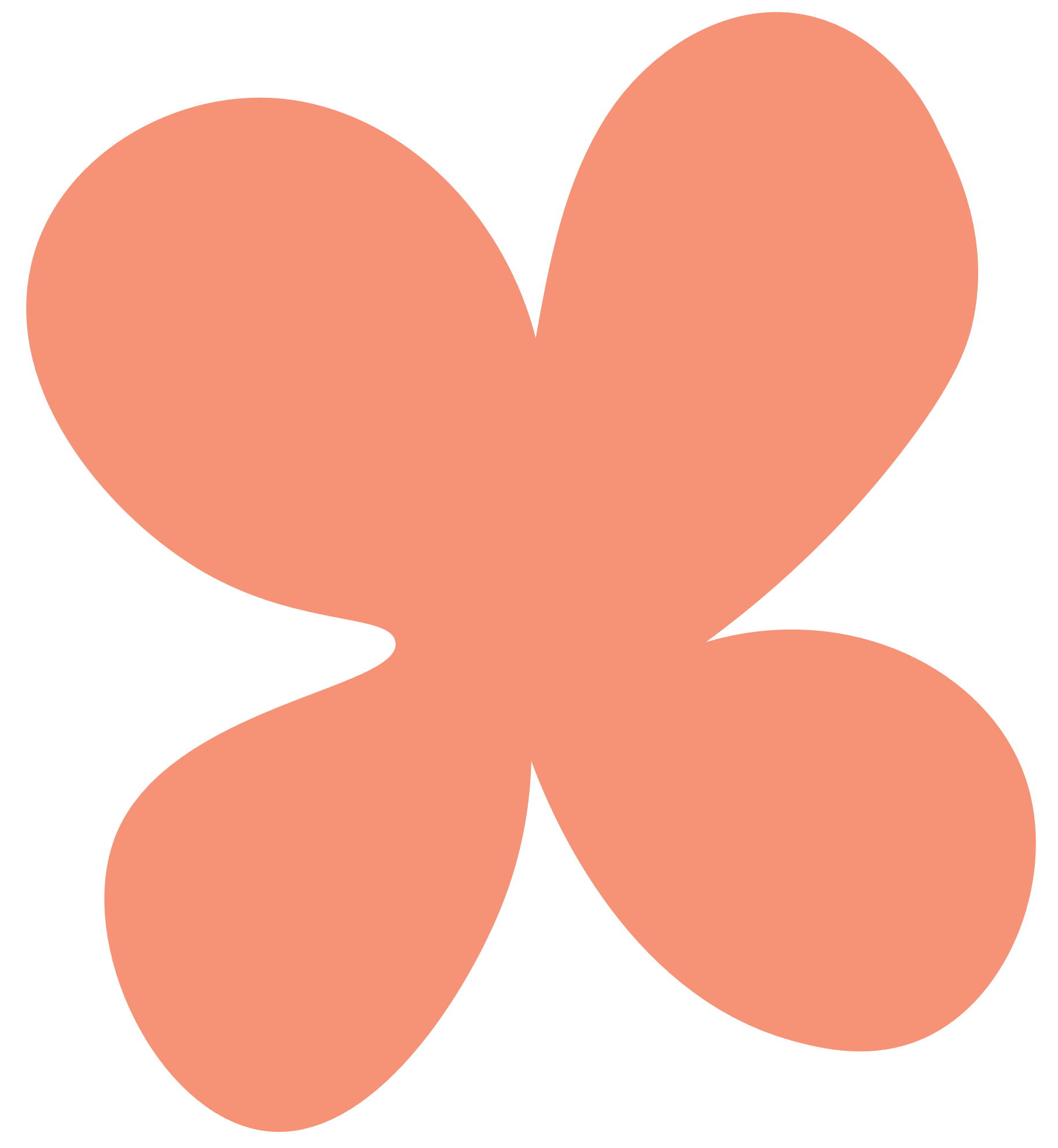 HĐ 2. Sử dụng thực vật, động vật làm đồ vật
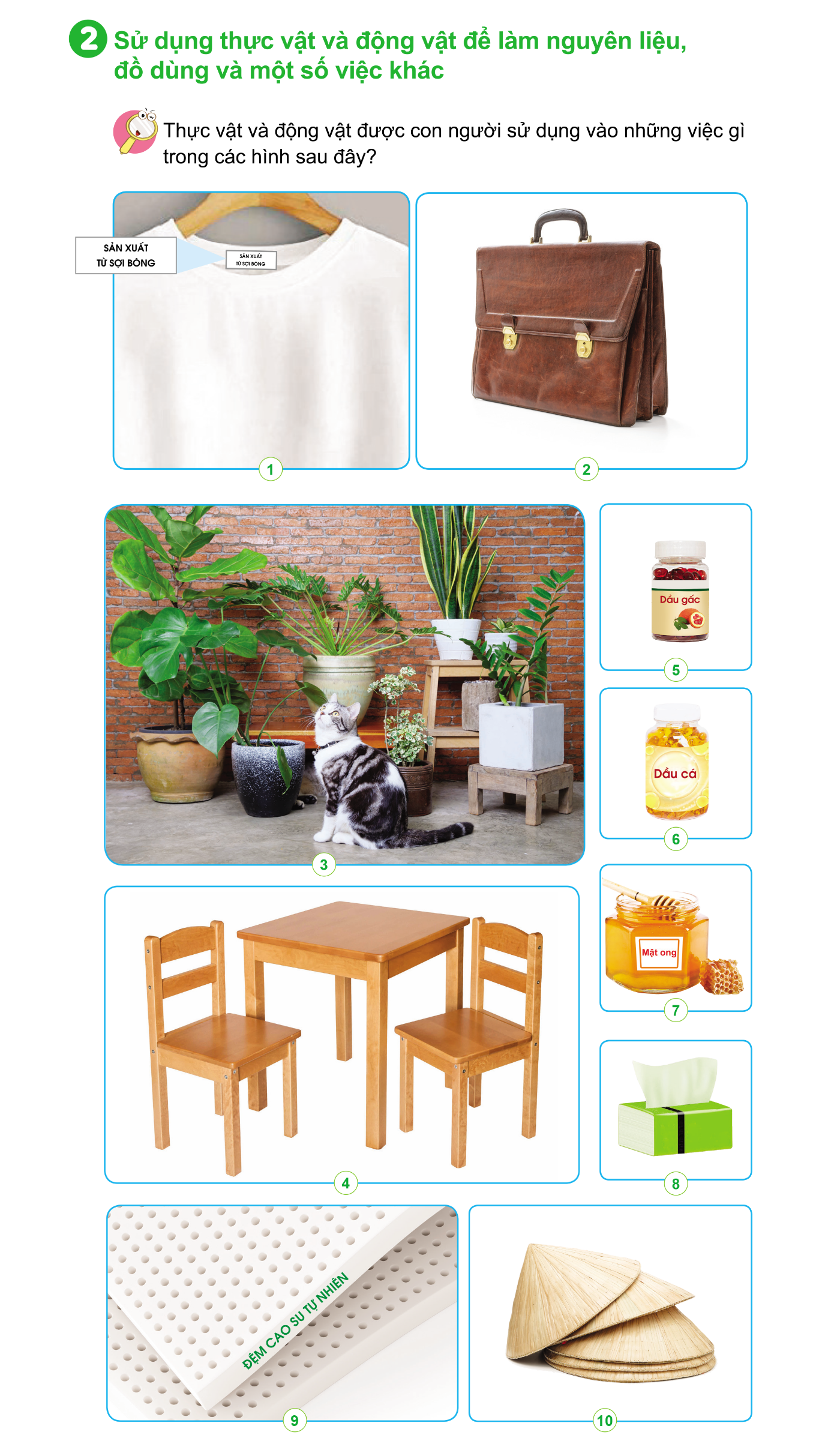 Nguyên liệu: cây cảnh, thú cưng
Trang trí không gian.
Làm vật nuôi.
HĐ 2. Sử dụng thực vật, động vật làm đồ vật
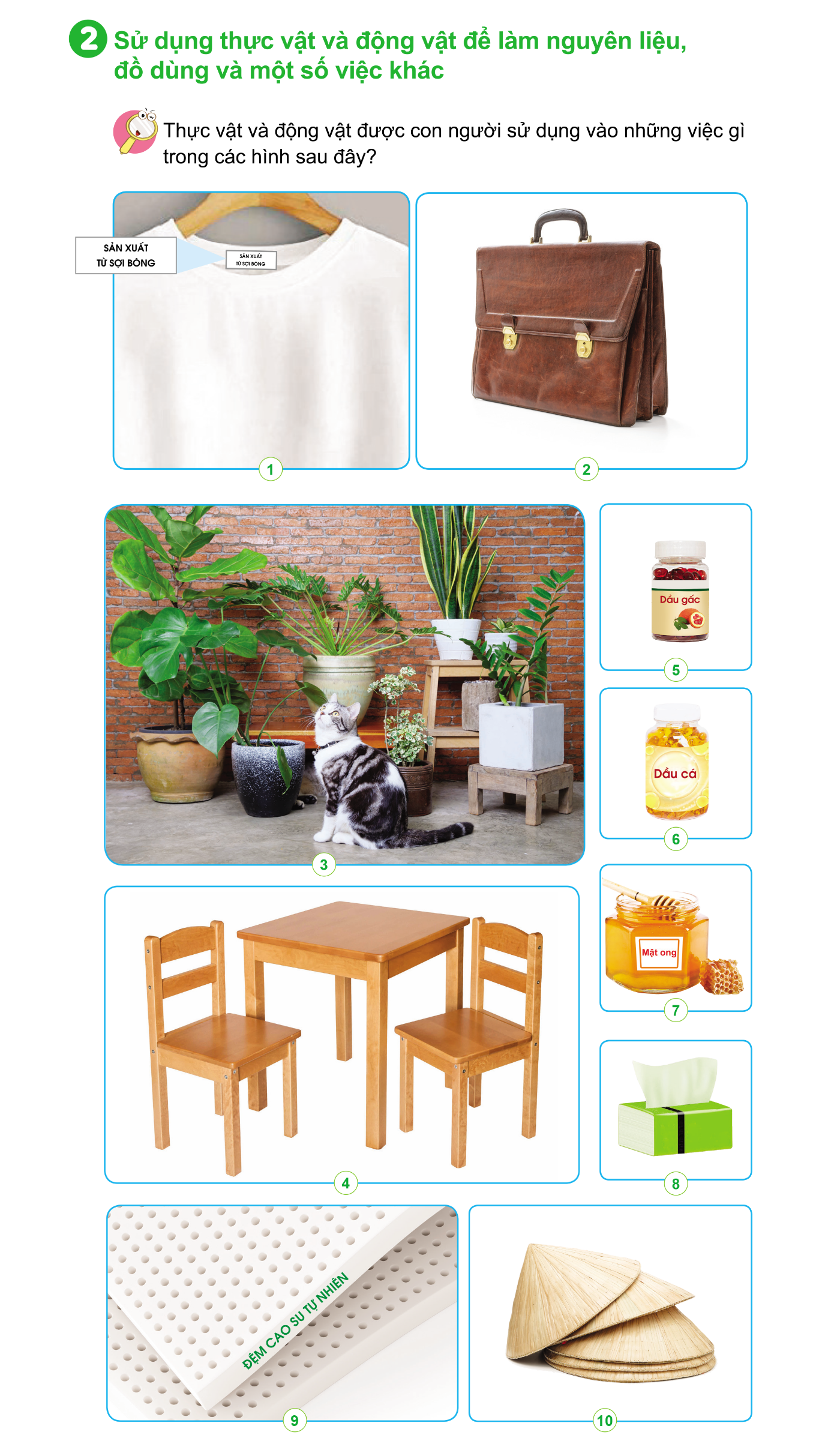 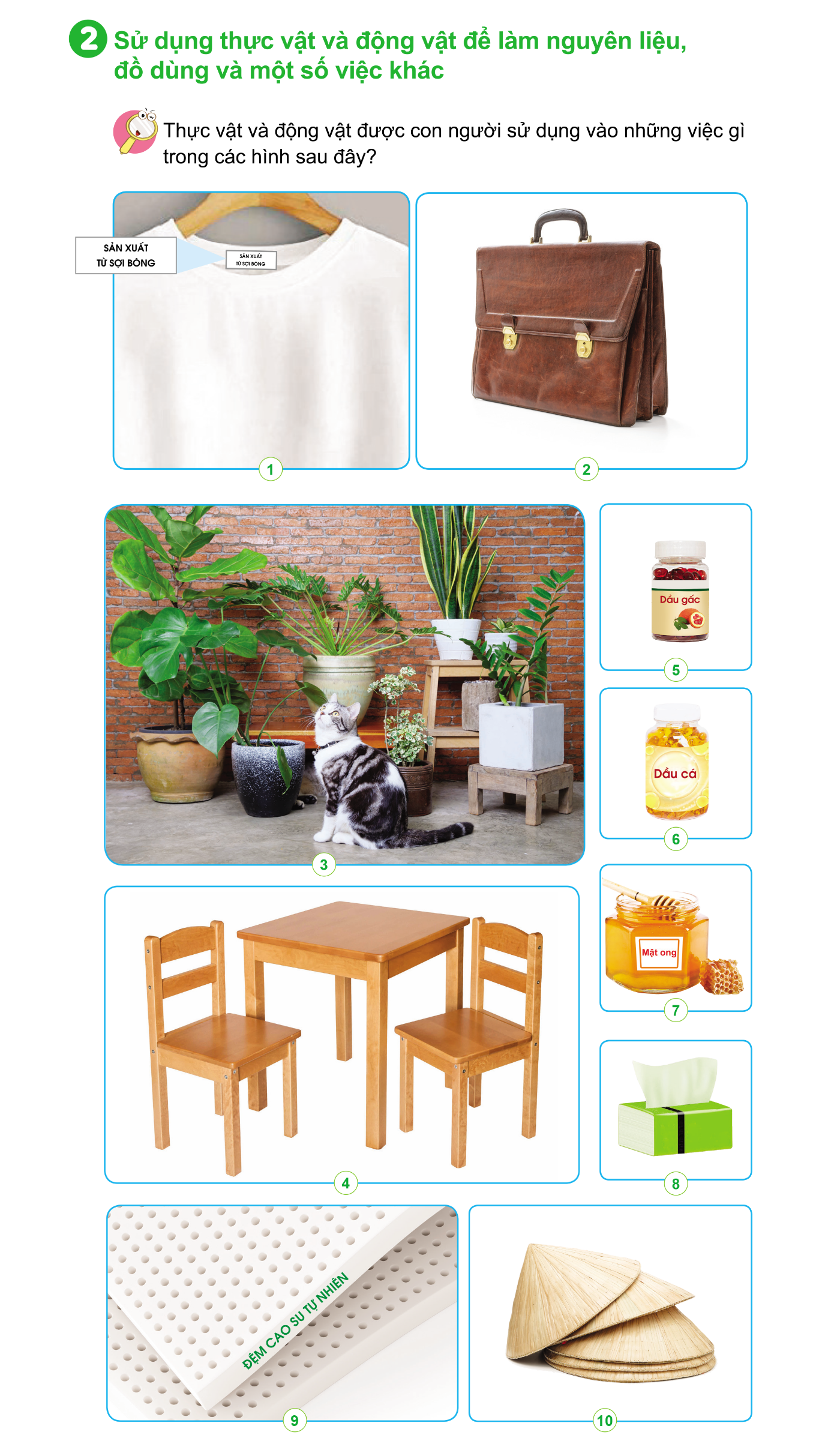 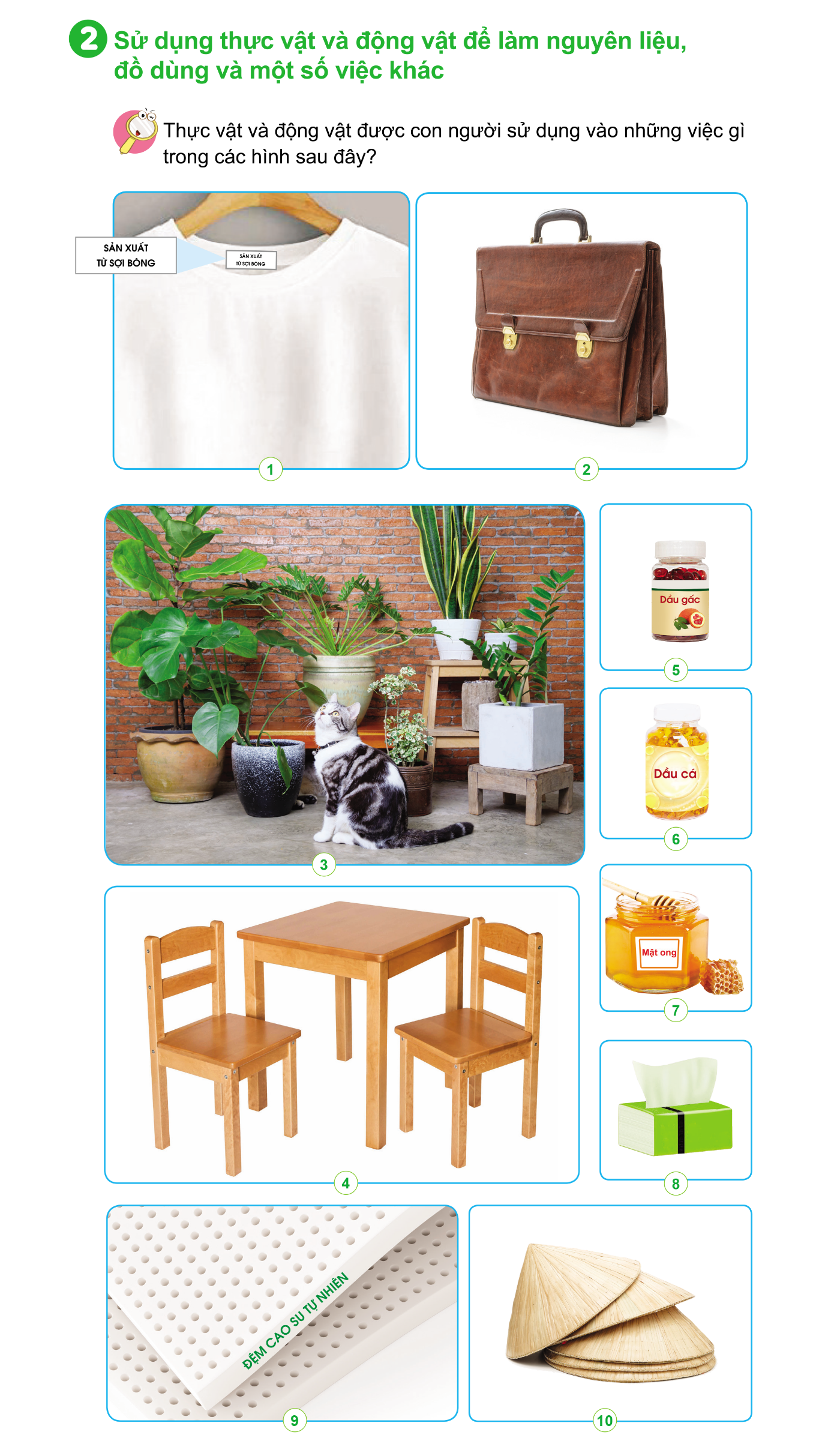 Nguyên liệu: Cây gỗ
Nguyên liệu: mật ong, quả gấc
Làm bàn ghế, đồ nội thất, đồ trang trí nhà cửa.
Làm thực phẩm bổ sung, làm thuốc bổ,…
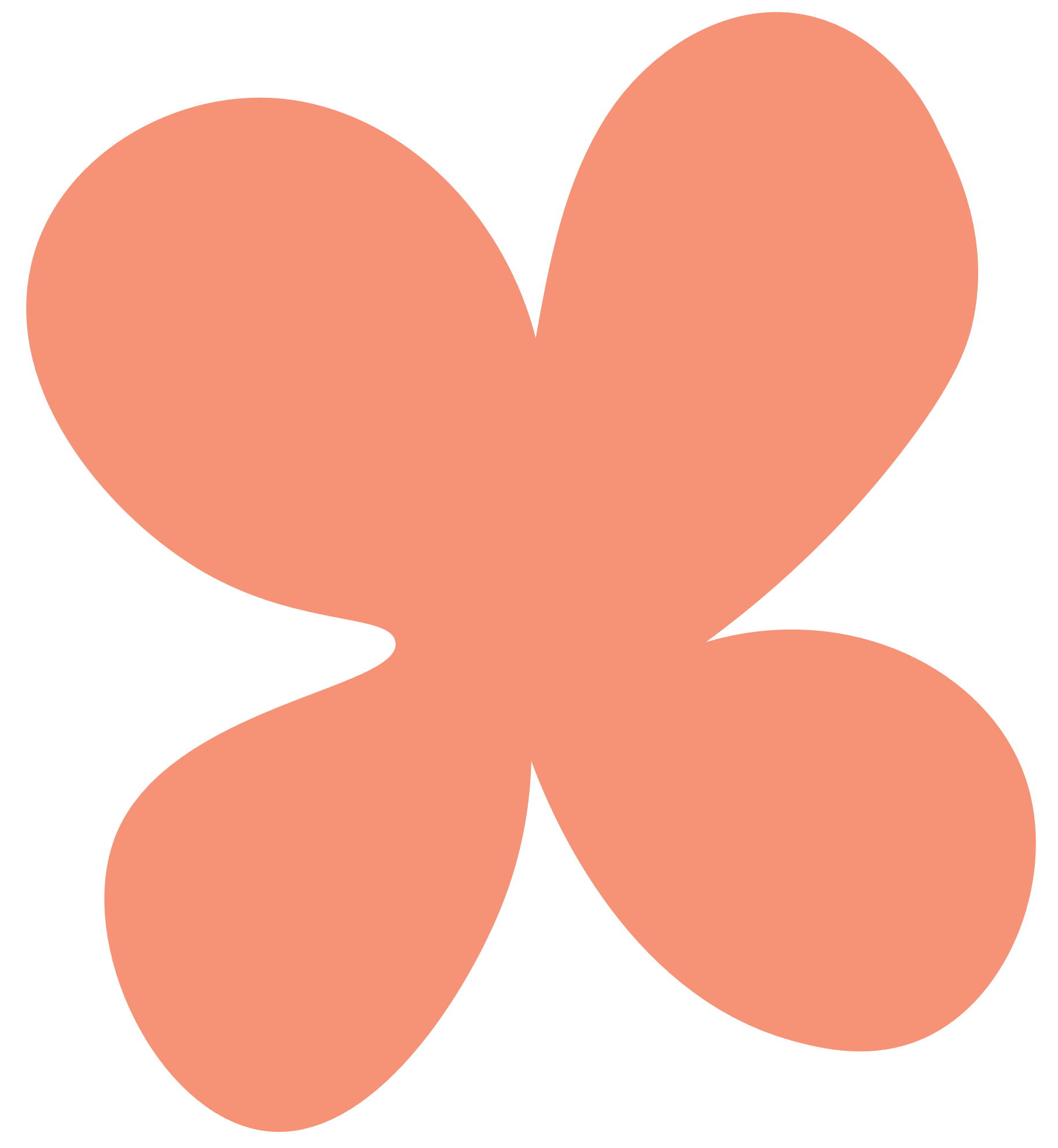 HĐ 2. Sử dụng thực vật, động vật làm đồ vật
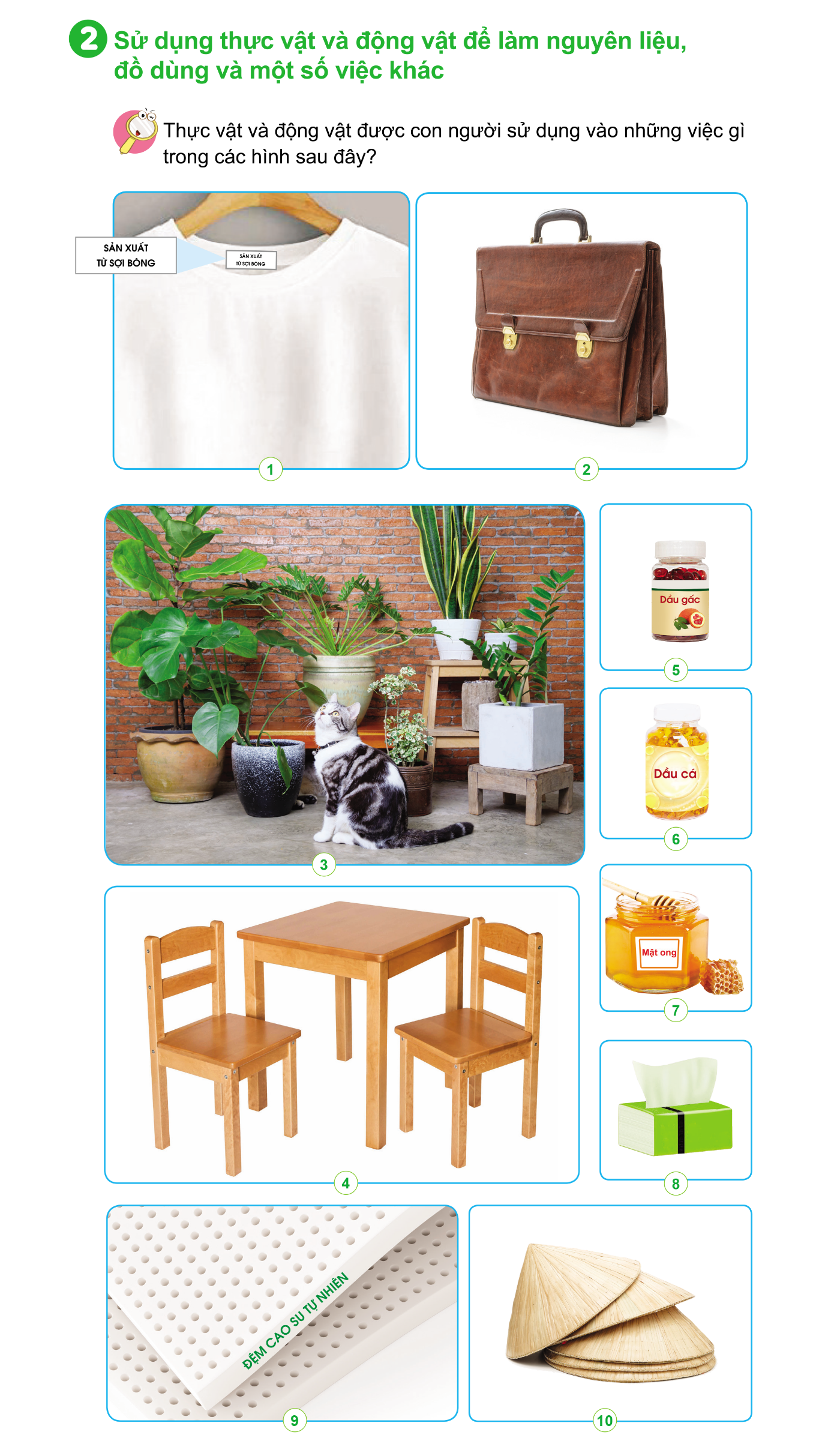 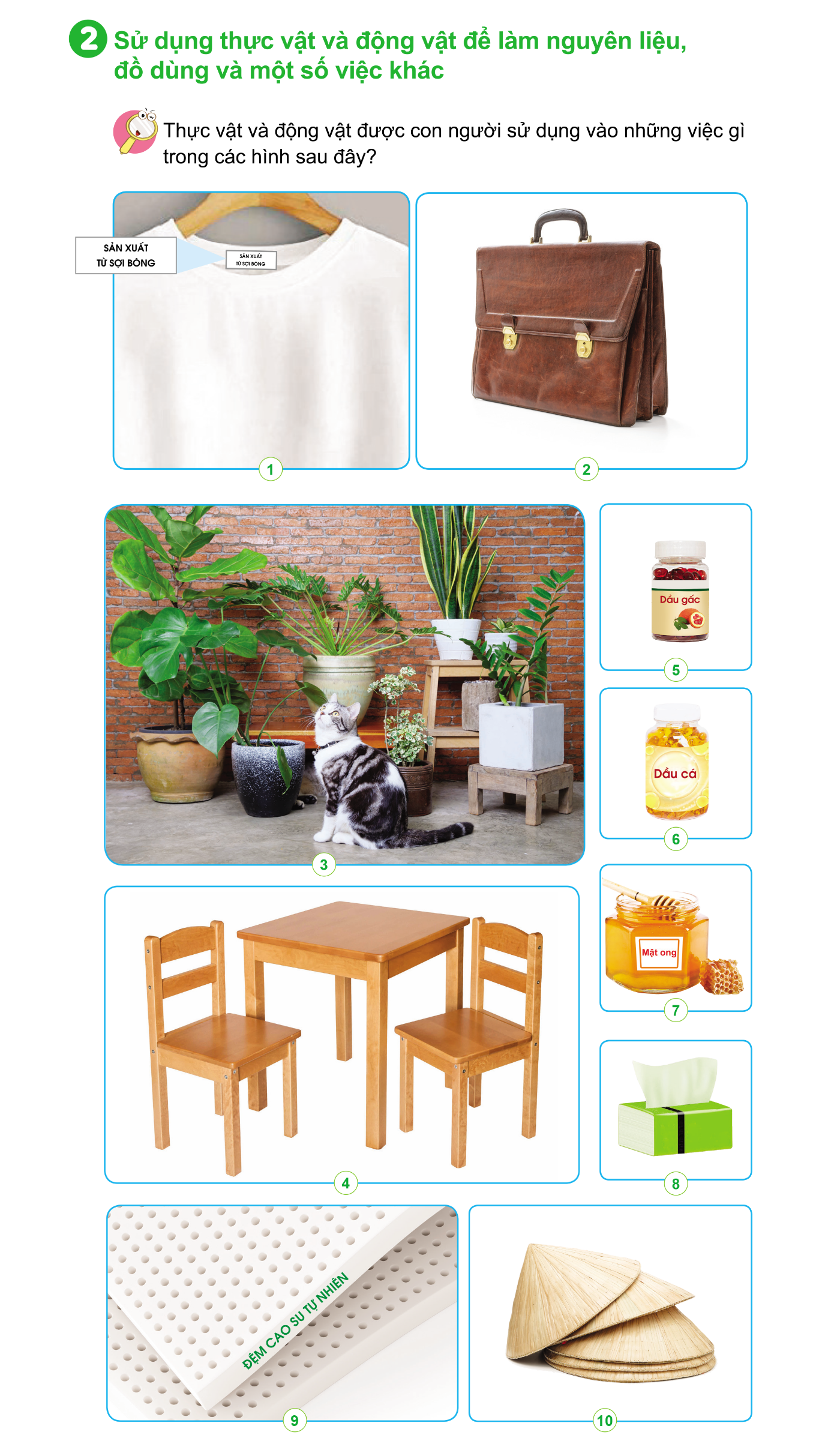 Nguyên liệu: mủ cao su
Nguyên liệu: lá nón
Sản xuất đệm cao su, các loại đệm ghế sofa,…
Làm nguyên liệu để sản xuất nón
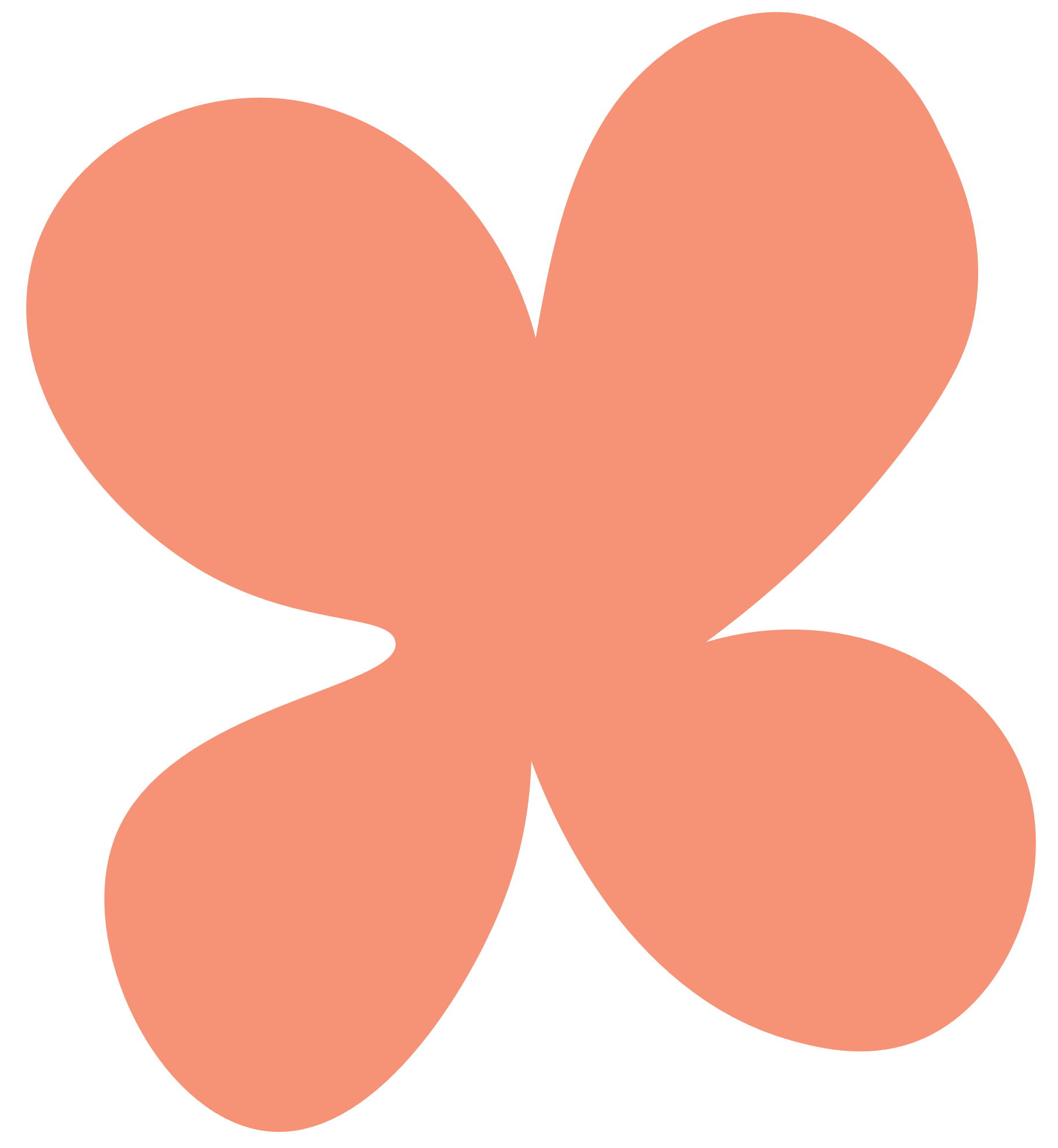 HĐ 3. Sử dụng thực vật, động vật hợp lí trong ăn uống
Quan sát tranh và nhận xét về việc sử dụng thức ăn của các bạn trong hình dưới đây:
Các bạn sử dụng đồ ăn đã hợp lí chưa?
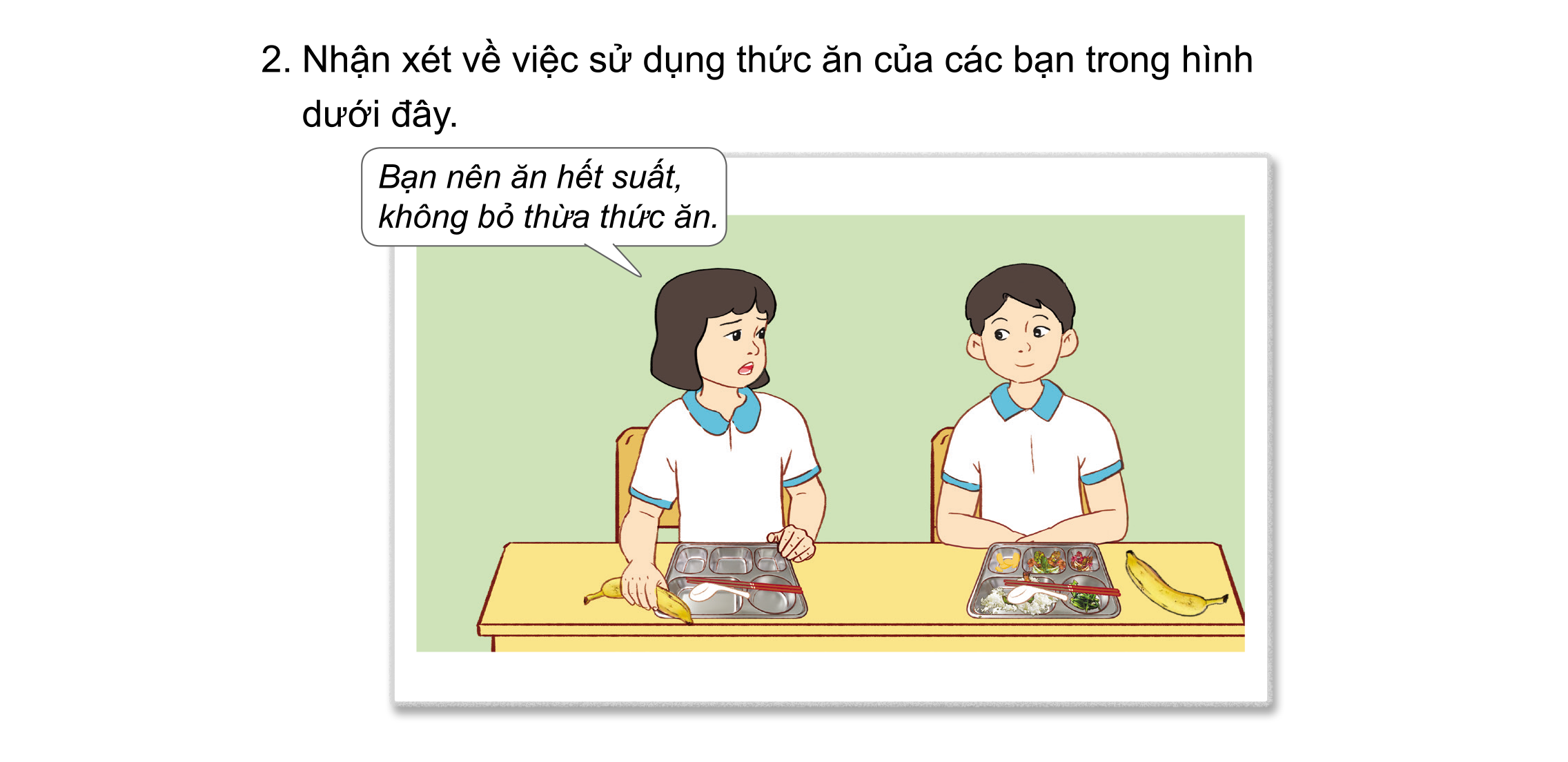 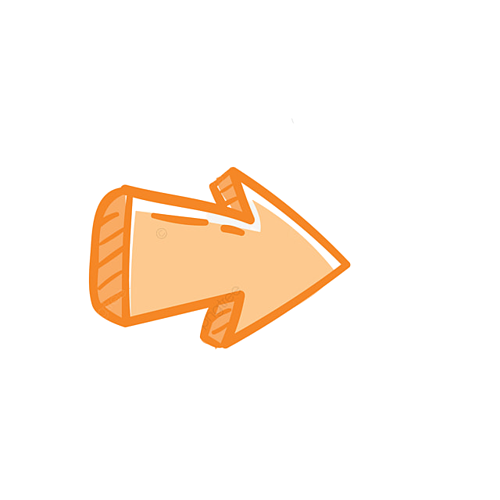 Bạn nam trong bức tranh chưa sử dụng thức ăn hợp lí vì bỏ thừa đồ ăn.
HĐ 3. Sử dụng thực vật, động vật hợp lí trong ăn uống
Làm việc nhóm
Các em suy nghĩ và đưa ra các biện pháp tránh lãng phí đồ ăn.
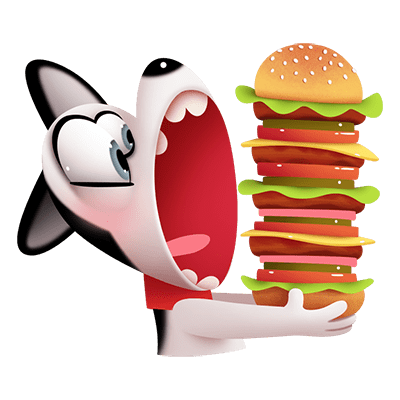 Mua vừa đủ thức ăn, không tích trữ.
Nấu thức ăn vừa đủ cho các thành viên trong gia đình không để dư thừa thức ăn.
Thực phẩm mua trước nên sử dụng trước.
Ăn các loại rau củ theo mùa.
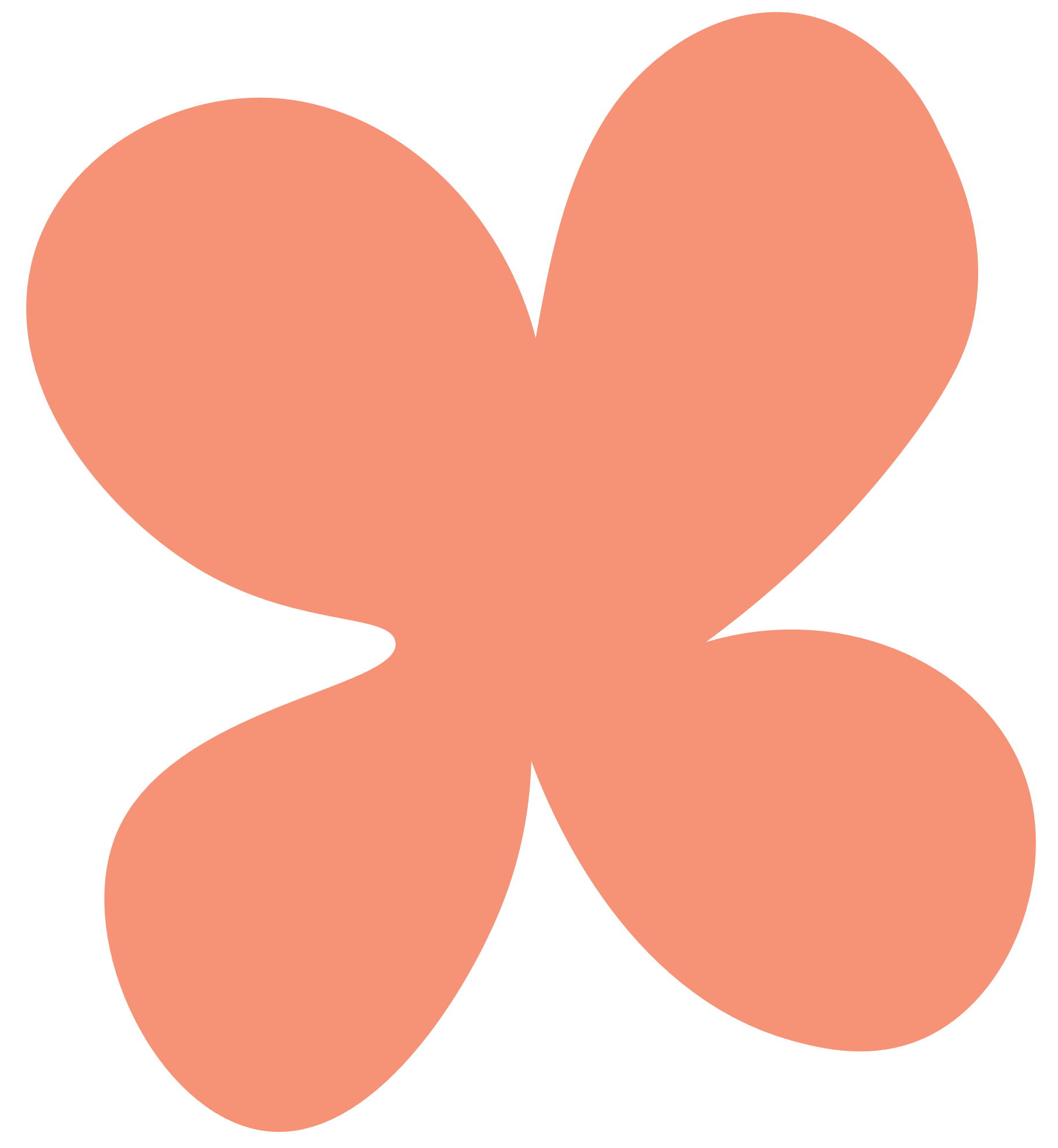 HĐ 4. Tìm hiểu một số loài động, thực vật ở địa phương em
Làm việc nhóm
Em hãy nhận xét việc sử dụng đó đã hợp lí hay chưa? Vì sao?
Ở địa phương em thực vật và động vật thường được dùng để làm việc gì?
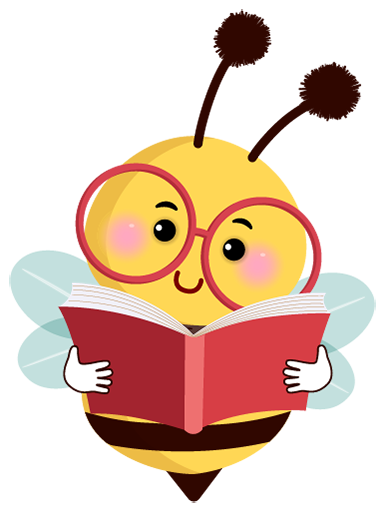 Thực vật và động vật được sử dụng làm đồ dùng gia đình
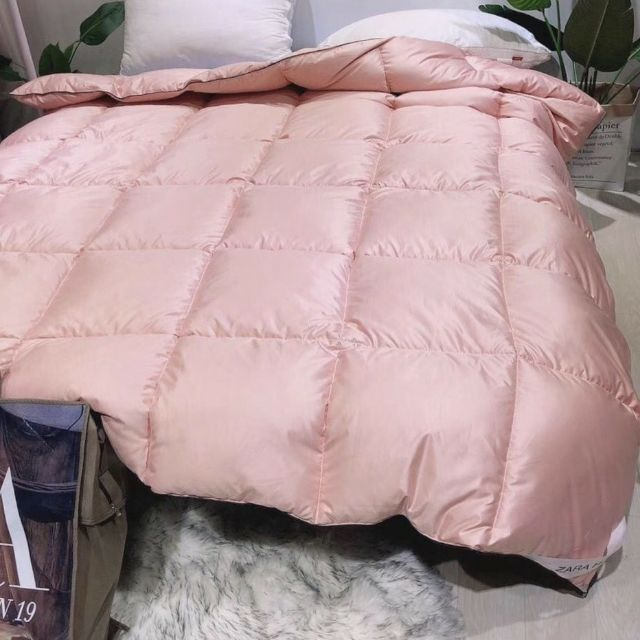 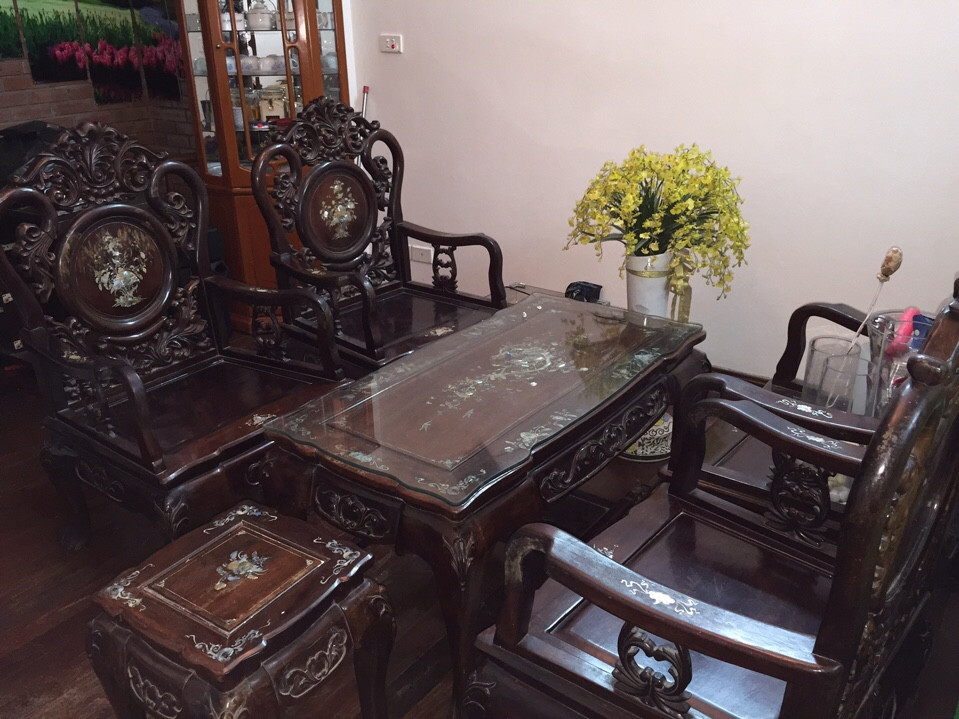 Bàn ghế
Chăn bông
Thực vật và động vật được sử dụng làm nguyên liệu sản xuất
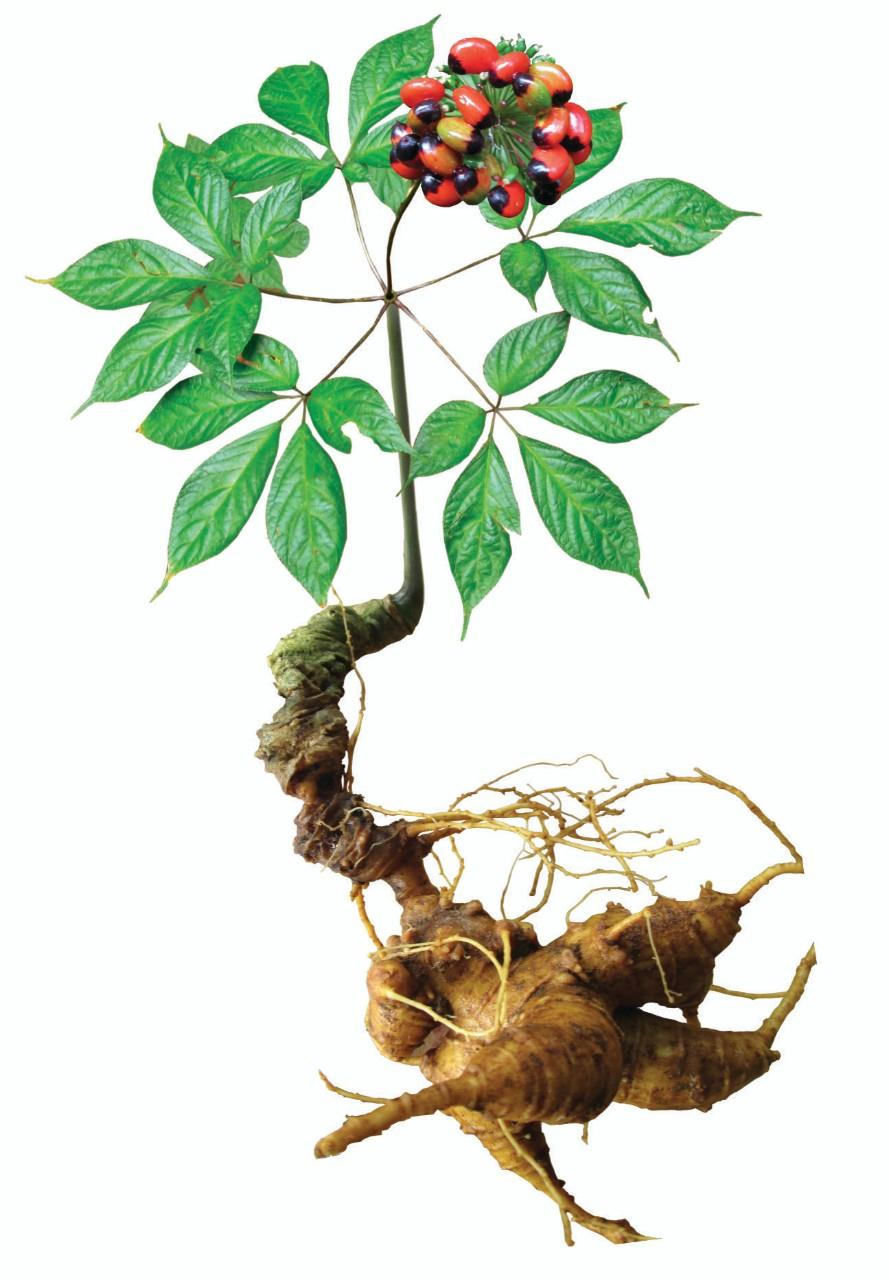 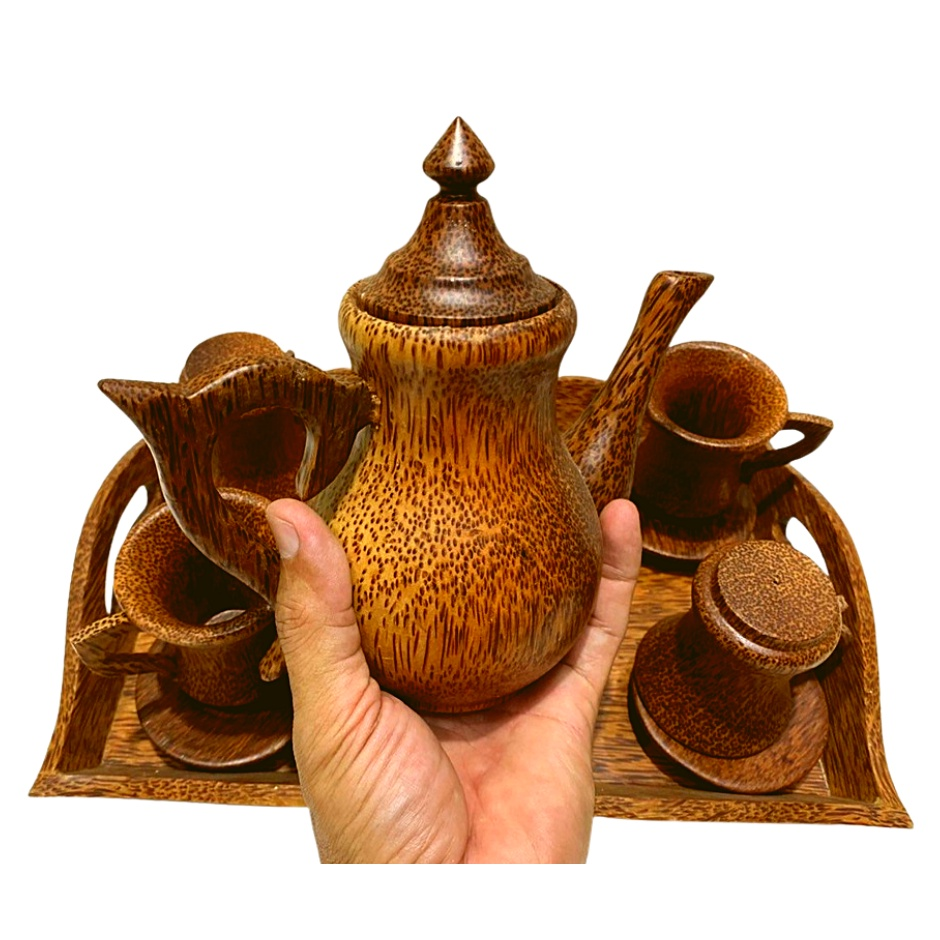 Nguyên liệu làm thuốc
Nguyên liệu
 làm 
đồ 
gia dụng
Thực vật và động vật được coi như đồ cảnh
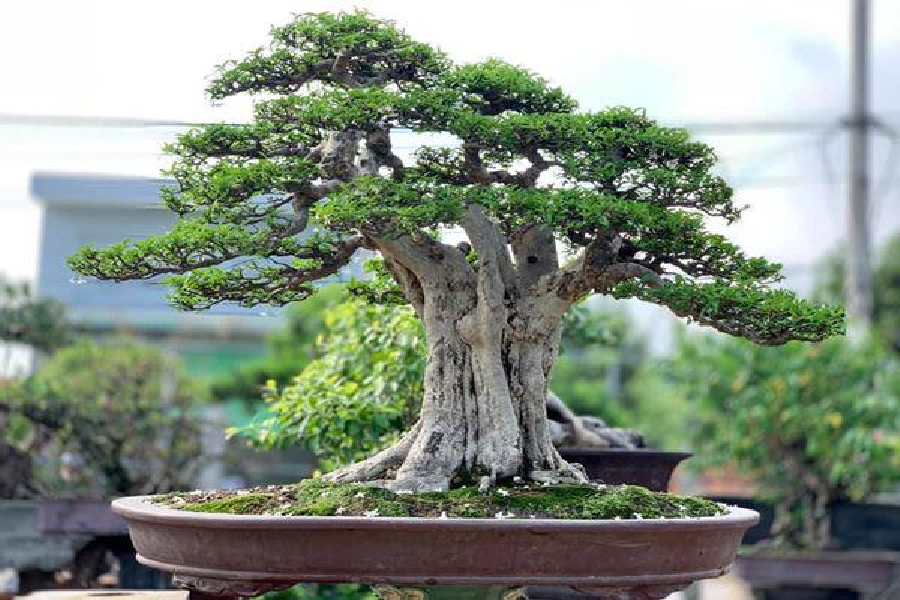 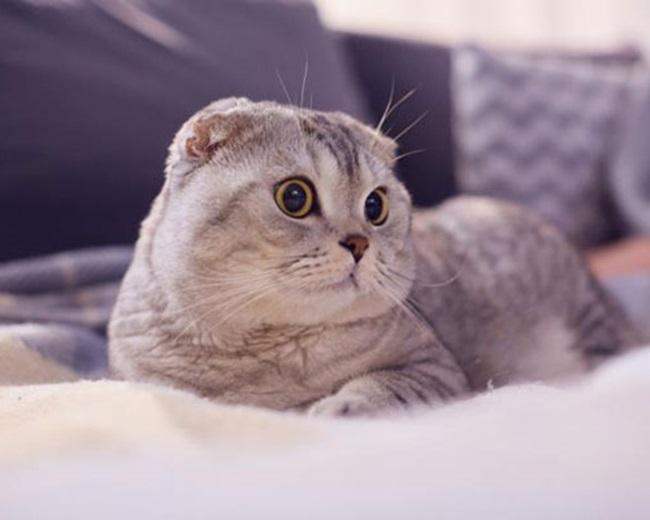 C
Cây cảnh
Vật cảnh
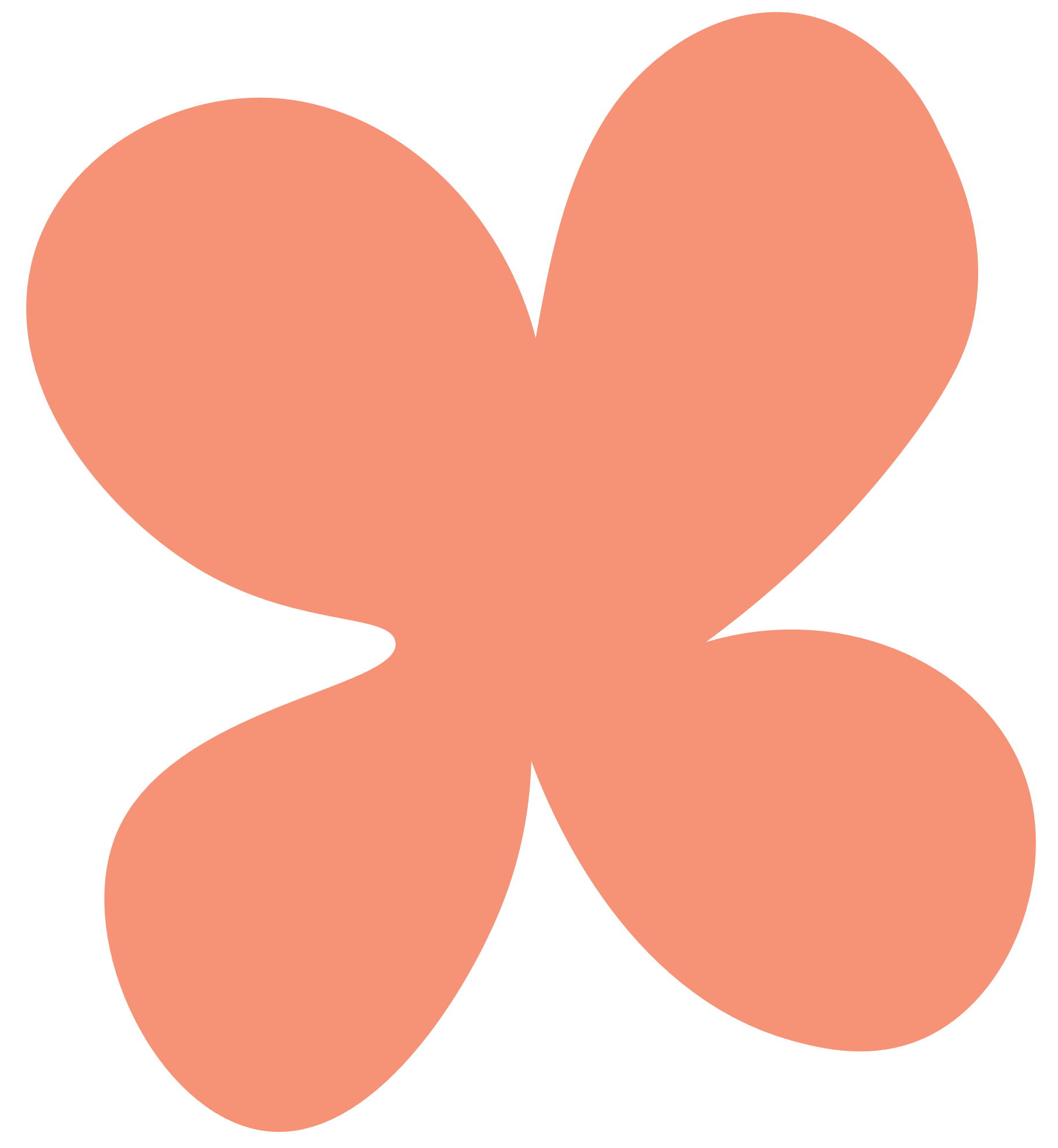 HĐ 5. Nhận xét về cách sử dụng động, thực vật trong sản xuất
Quan sát  và đọc thông tin trong các hình 1 – 3 ở trang 78 SGK để trả lời các câu hỏi:
Làm việc nhóm
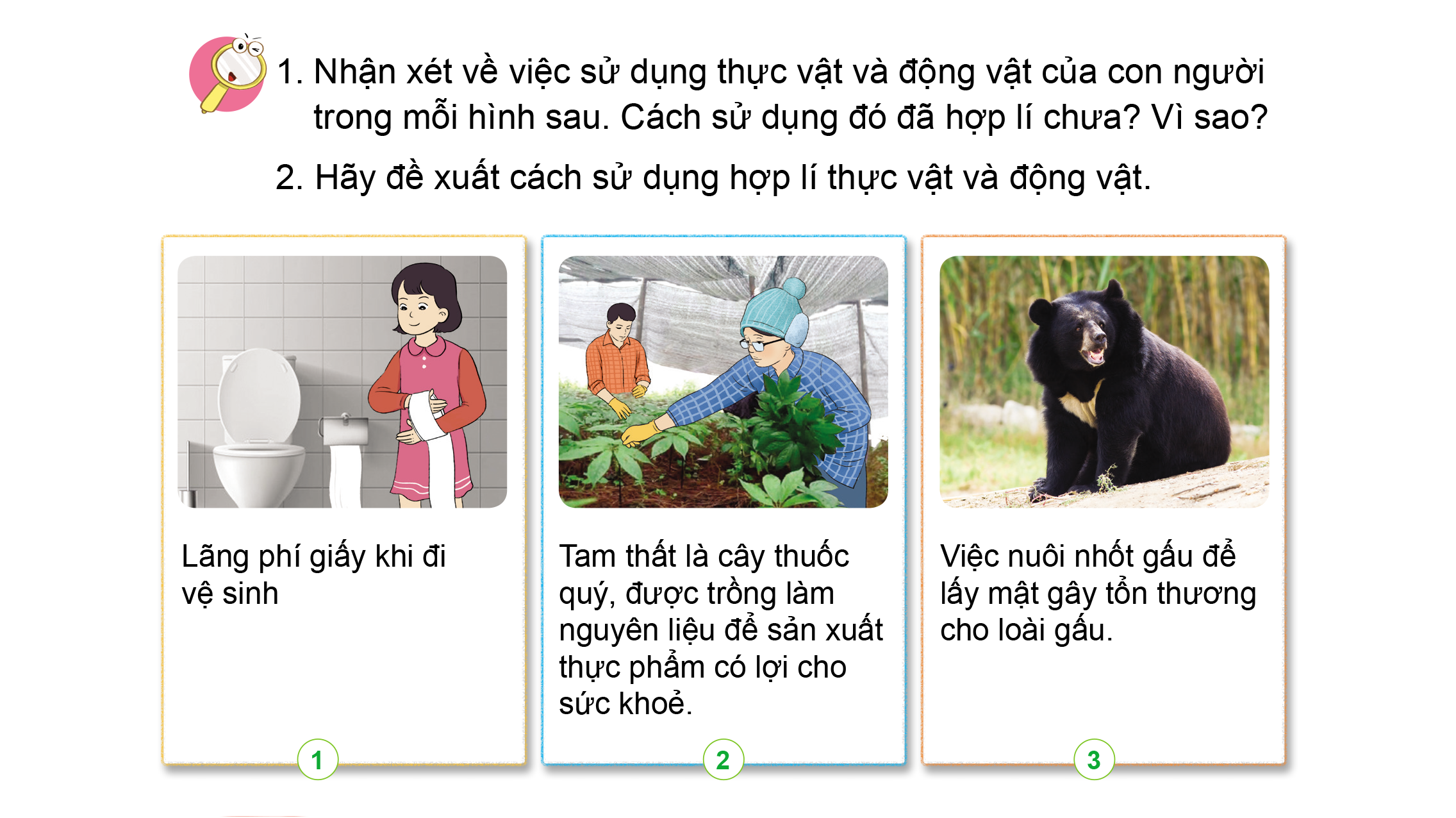 Nhận xét việc sử dụng thực vật và động vật của con người trong mỗi hình sau.
C
Đề xuất cách sử dụng hợp lí các loại động thực vật.
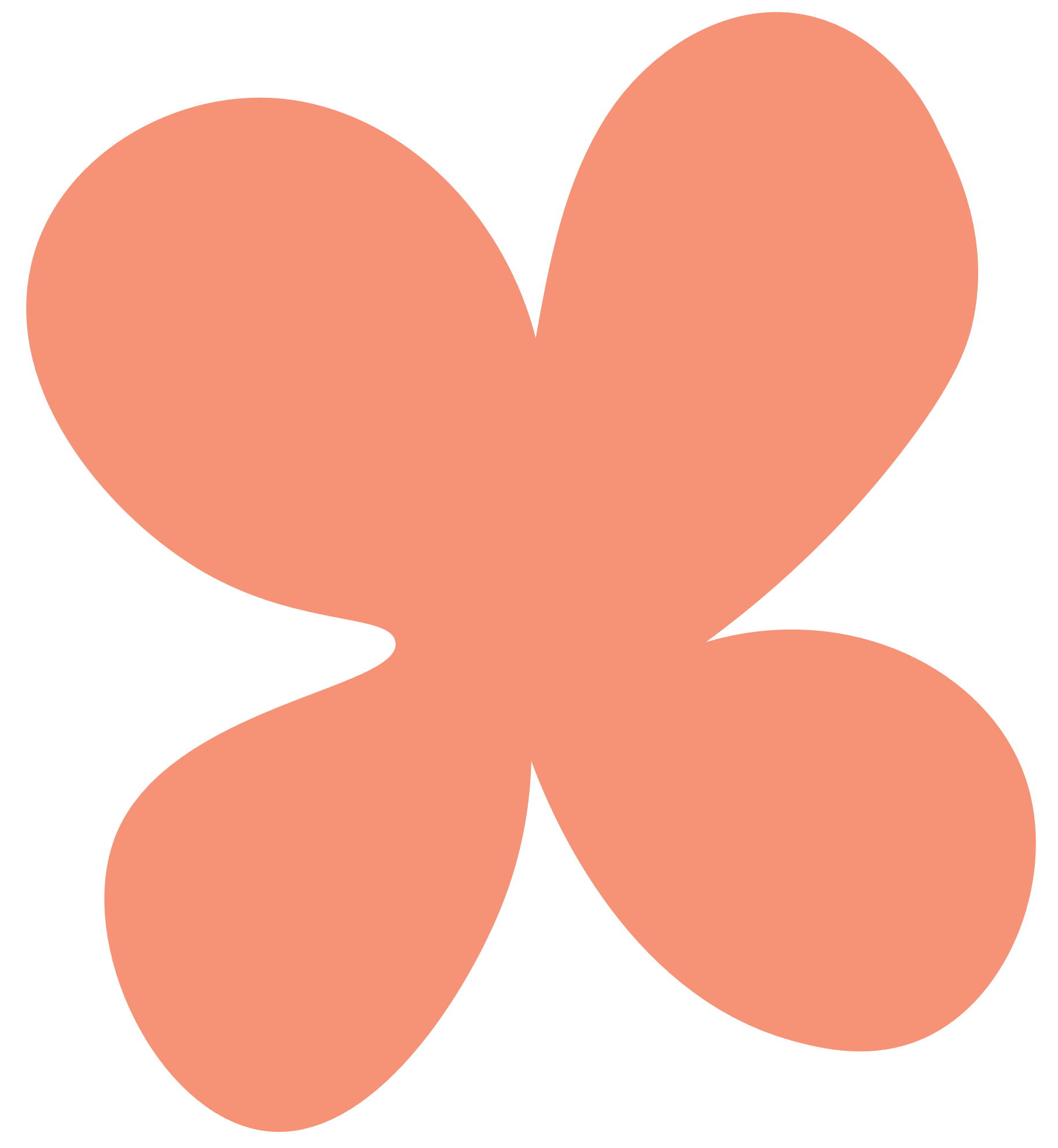 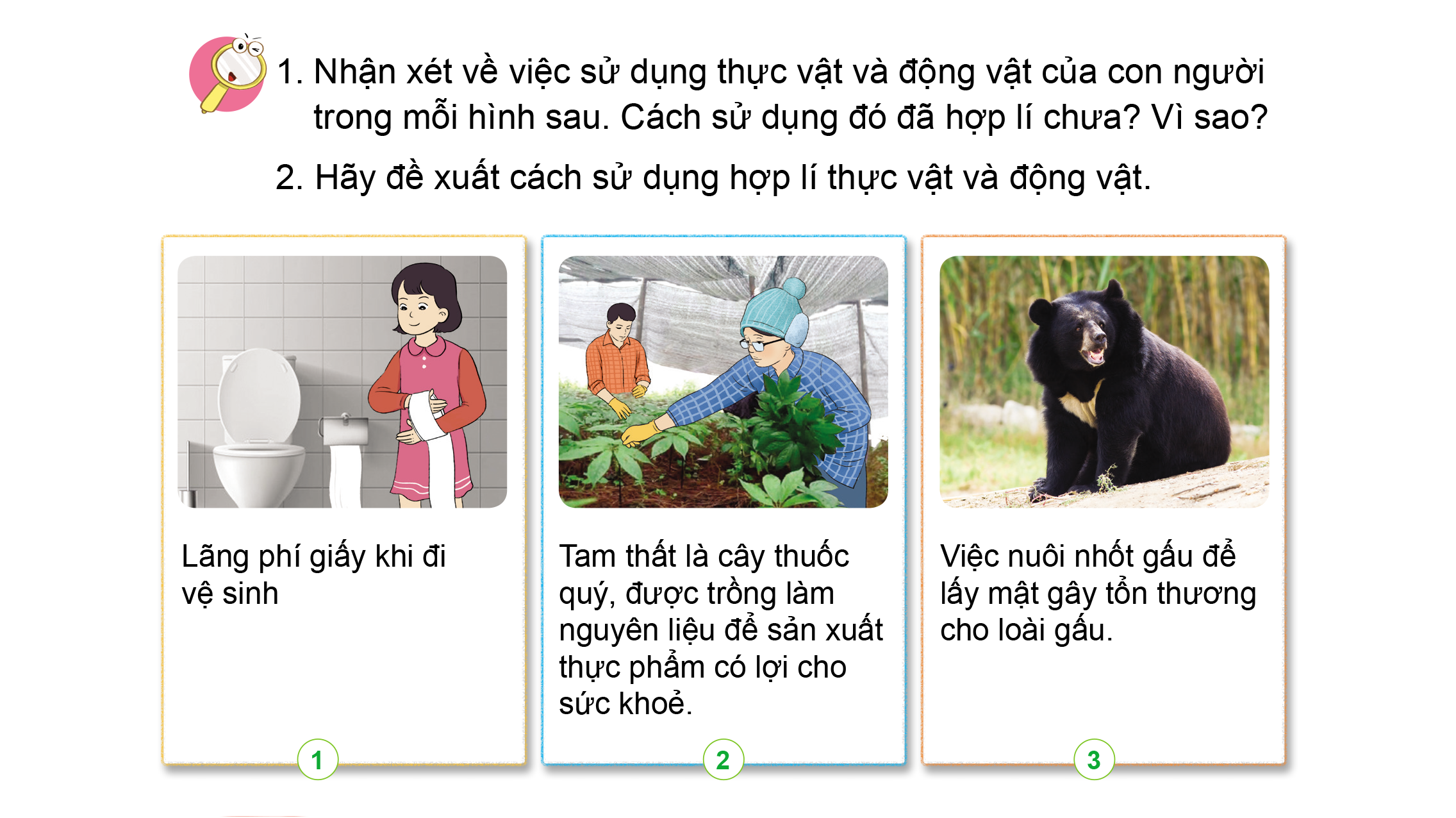 HĐ 5. Nhận xét về cách sử dụng động, thực vật trong sản xuất
Giấy được sản xuất từ bột gỗ, ngoài ra để sản xuất ra giấy còn tiêu tốn nhiều nguồn năng lượng như điện, nước và cả lượng nhân công không nhỏ đã bỏ ra. Chúng ta không nên lãng phí giấy dù là giấy vệ sinh để góp phần vào bảo vệ nguồn tài nguyên thiên nhiên.
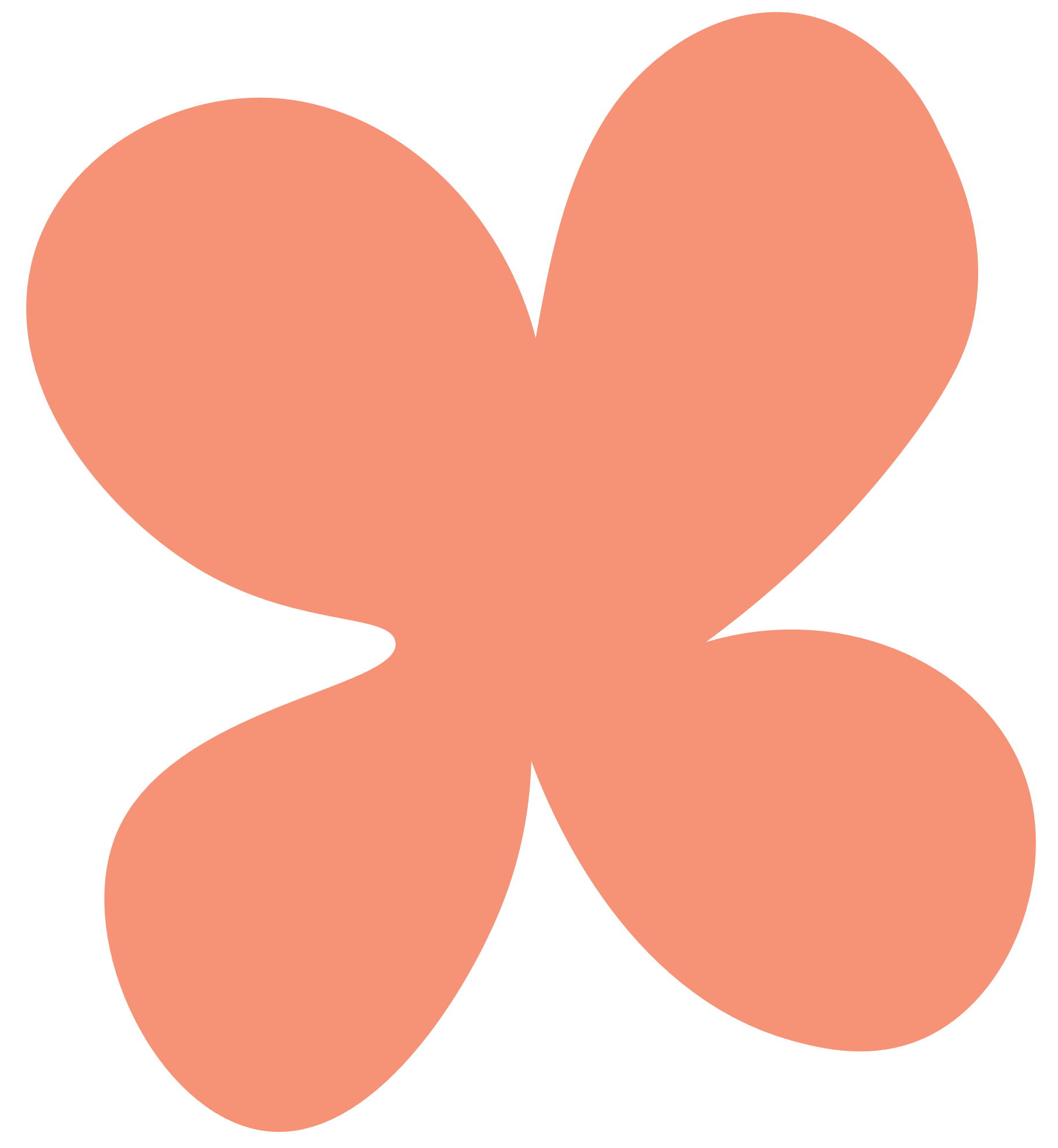 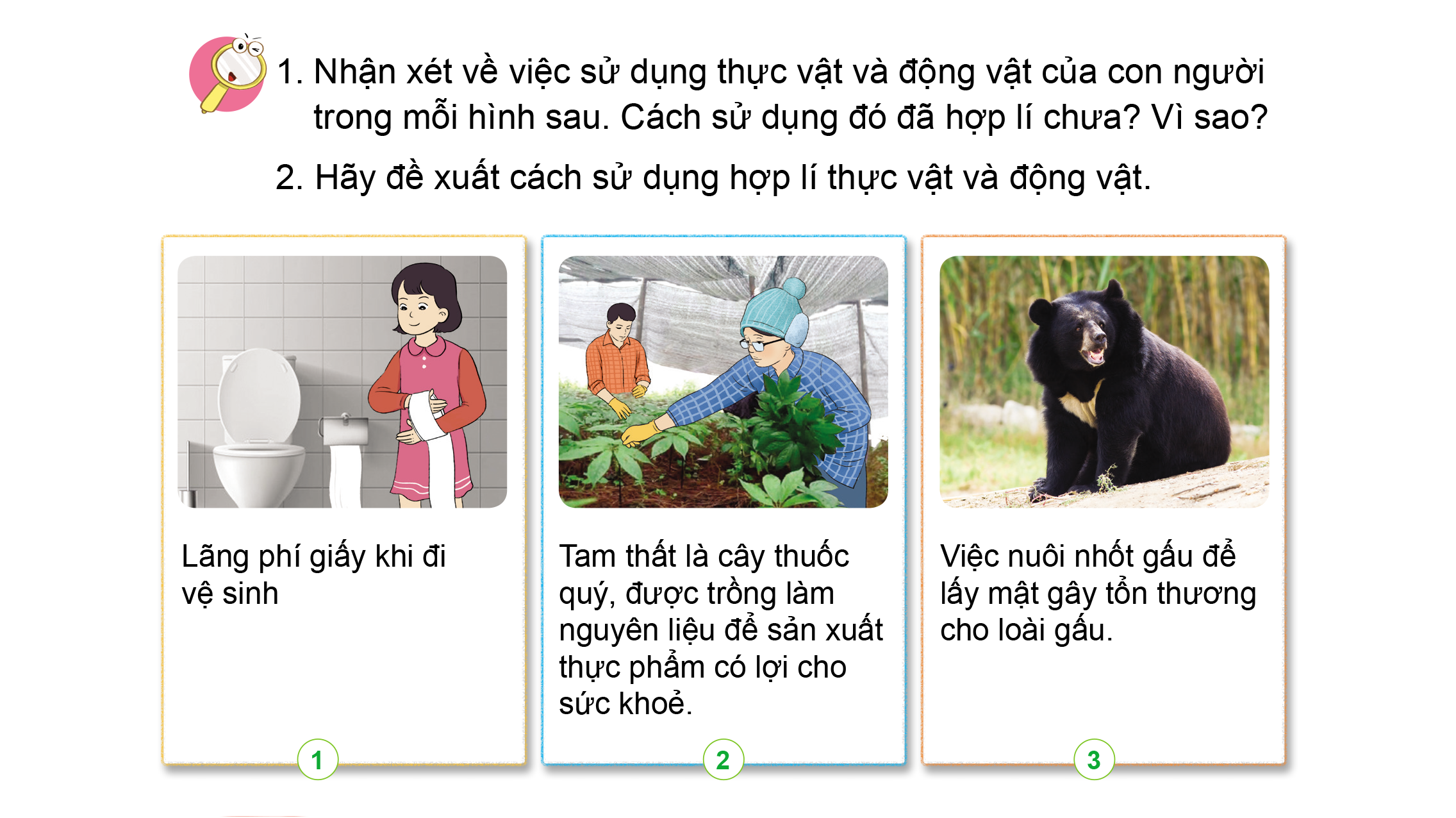 HĐ 5. Nhận xét về cách sử dụng động, thực vật trong sản xuất
Cây tam thất có giá trị lớn đối với ngành y học dùng để chế biến nguyên liệu cho ngành y.
Tuy nhiên việc khai thác quá mức làm cho loại cây này ngày một cạn kiệt trong tự nhiên.
Việc trồng và bảo tồn là rất cần thiết
“
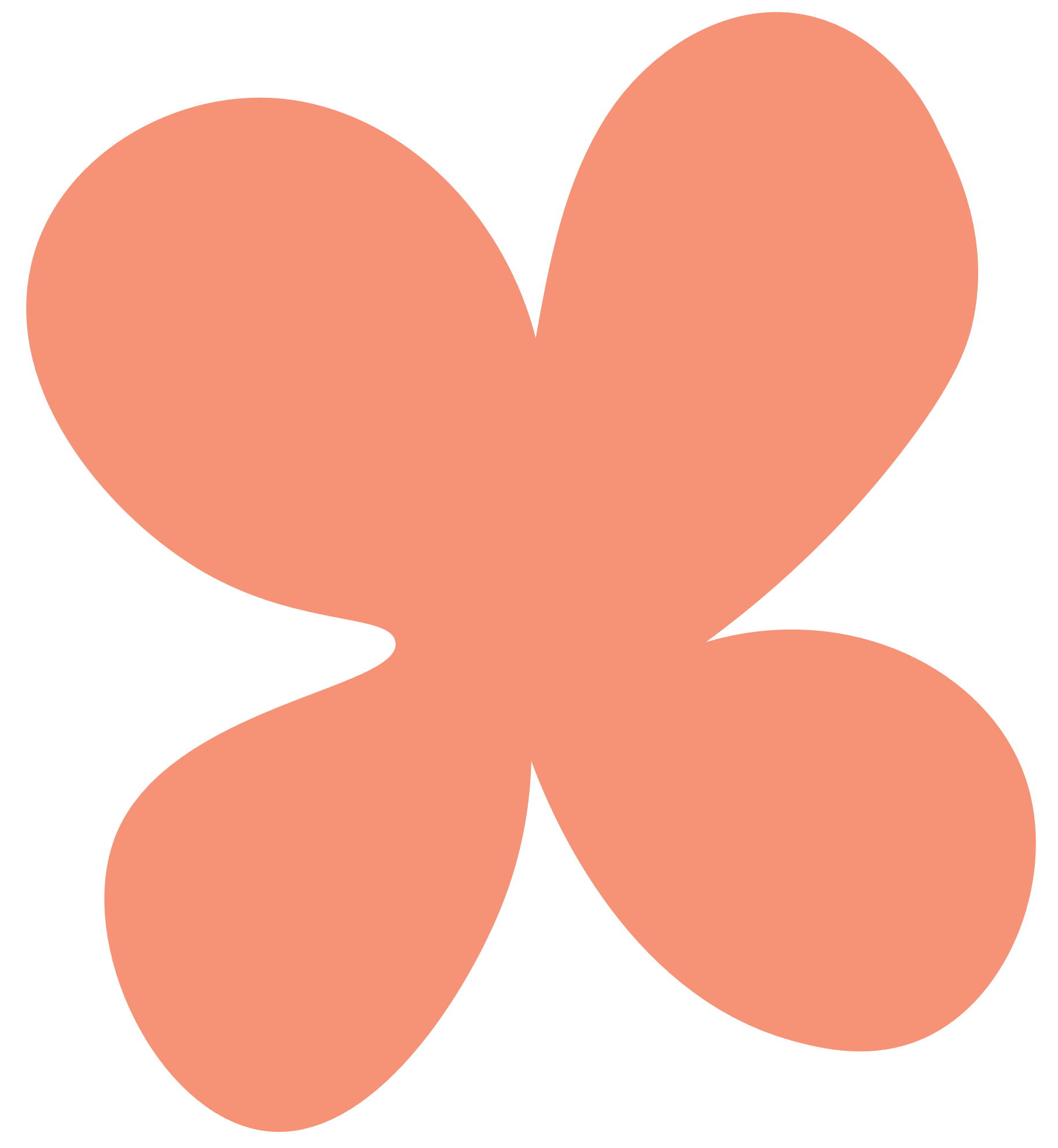 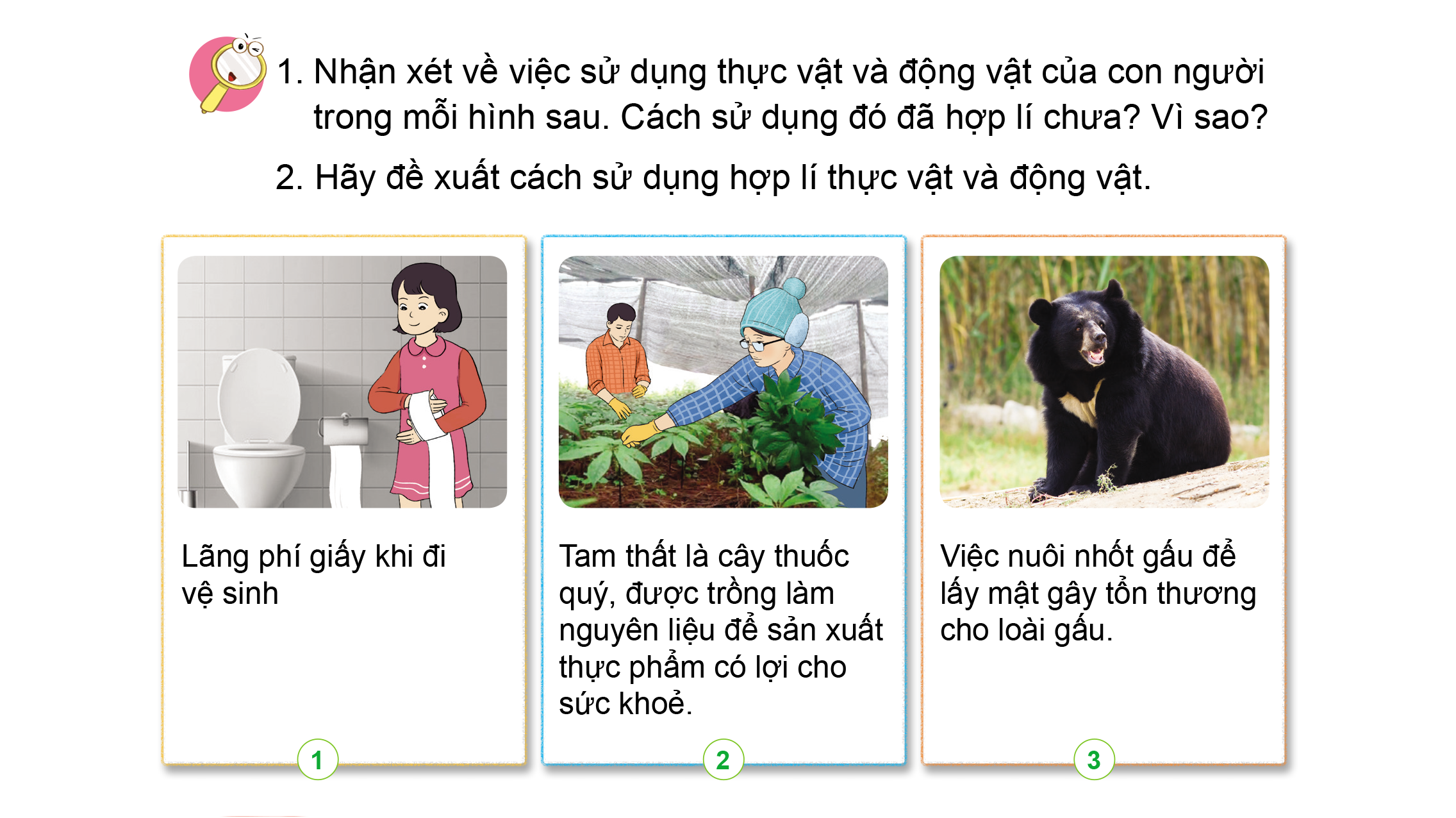 HĐ 5. Nhận xét về cách sử dụng động, thực vật trong sản xuất
Hành động nuôi gấu ở để lấy mật chữa bệnh là một việc làm cần phải lên án.
Mật gấu không phải thần dược, việc nuôi nhốt gấu gây ra tổn thương nghiêm trọng đối với loài gấu.
Cần có các biện pháp cứng rắn để chấm dứt nạn săn bắt, nuôi gấu trái phép
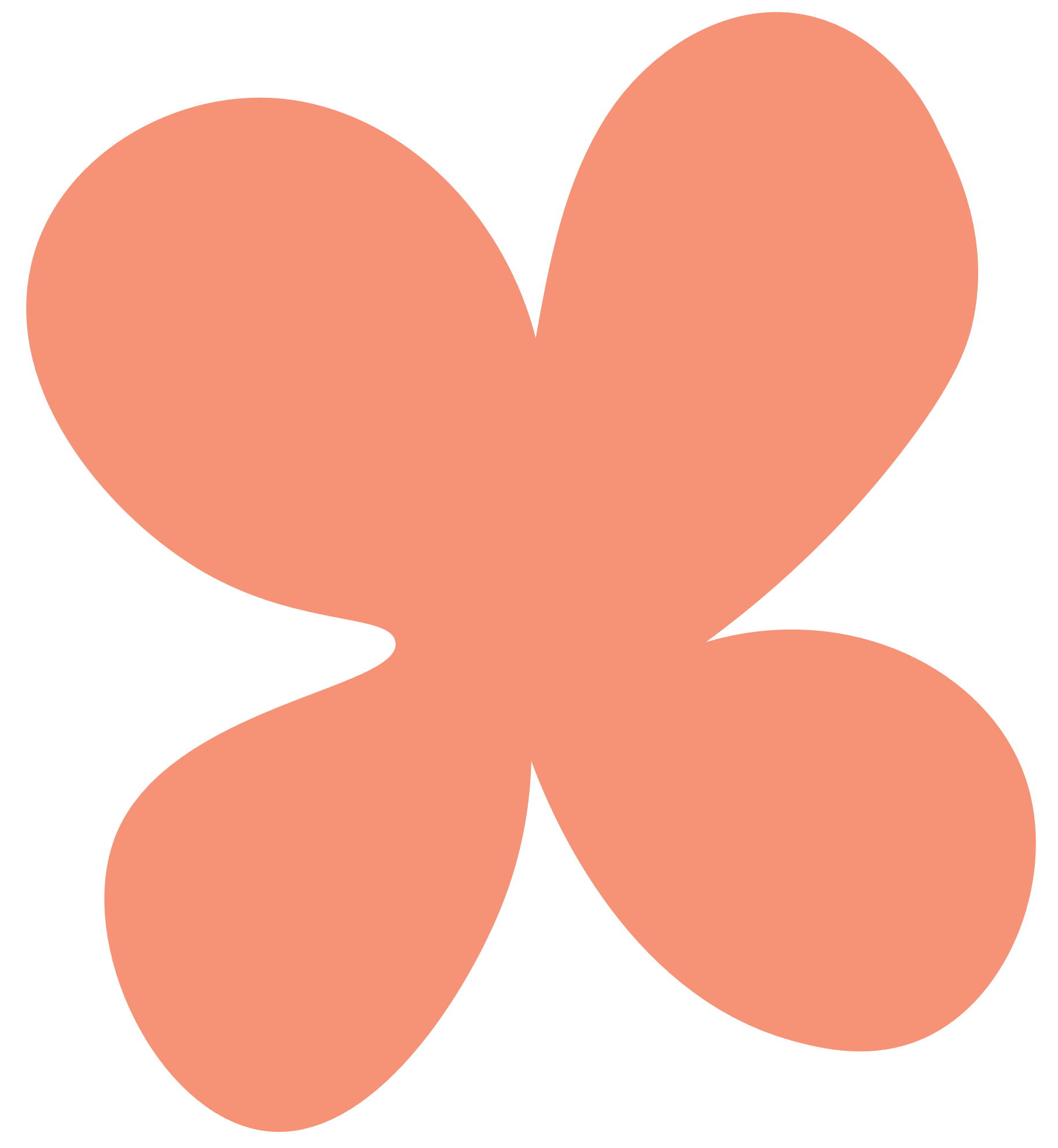 Hãy nhận xét về cách sử dụng thực vật và động vật trong gia đình và ở địa phương em theo gợi ý dưới đây:
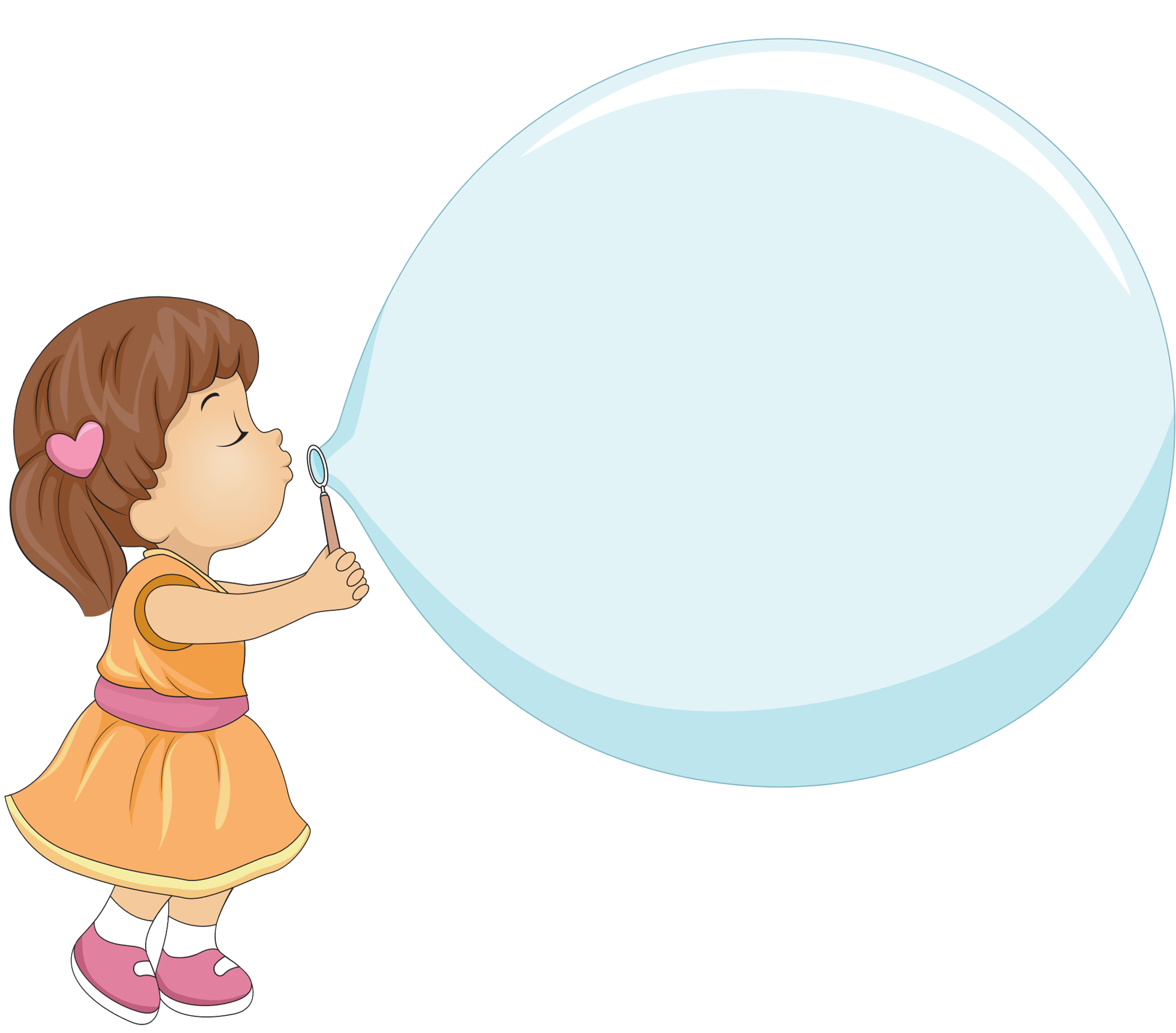 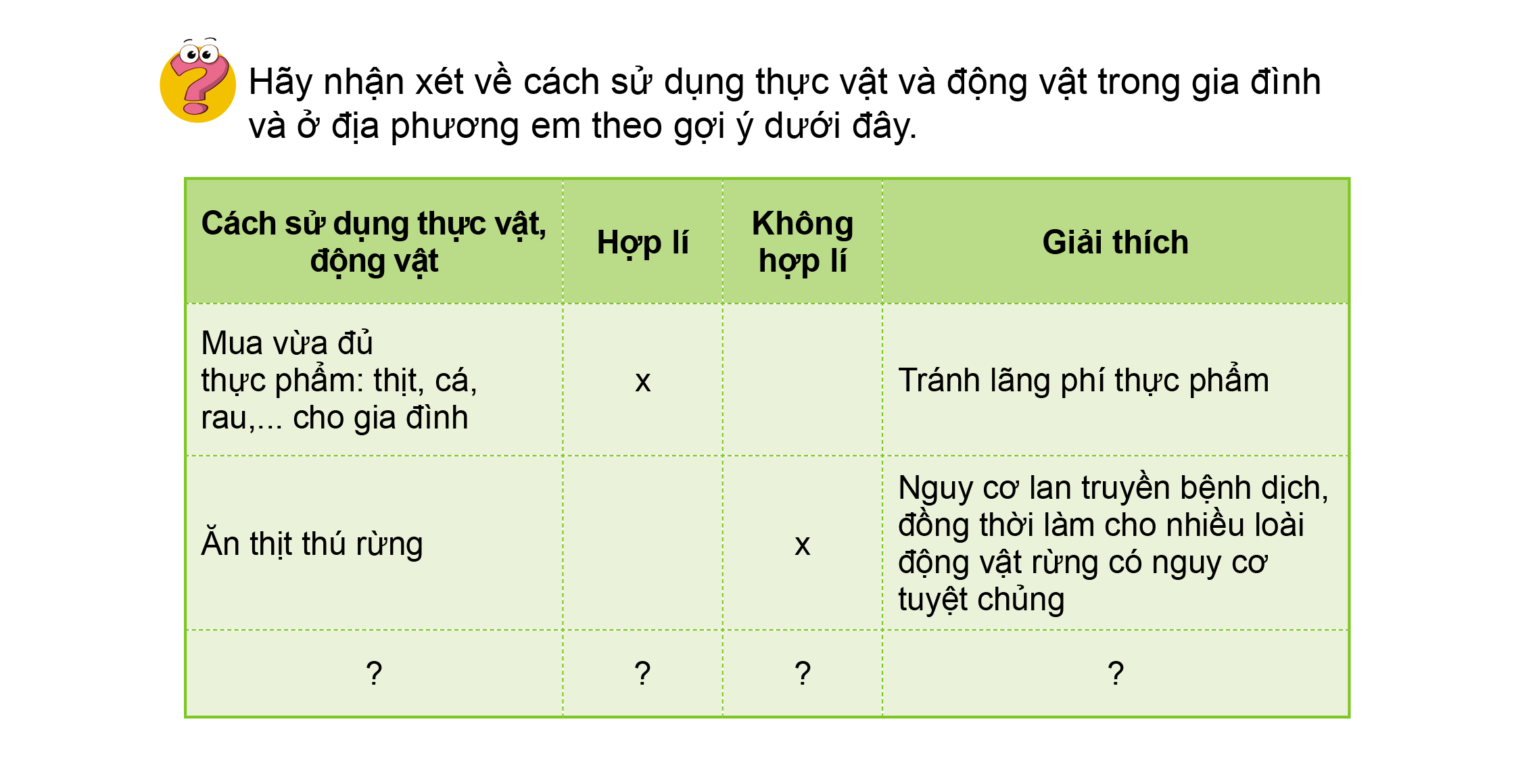 C
C
HĐ 6. Nói về những việc làm để sử dụng hợp lí thực vật, động vật
Hãy vẽ tranh hoặc sưu tầm tranh, viết khẩu hiệu về sử dụng hợp lí thực vật, động vật và chia sẻ với những người xung quanh để cùng thực hiện.
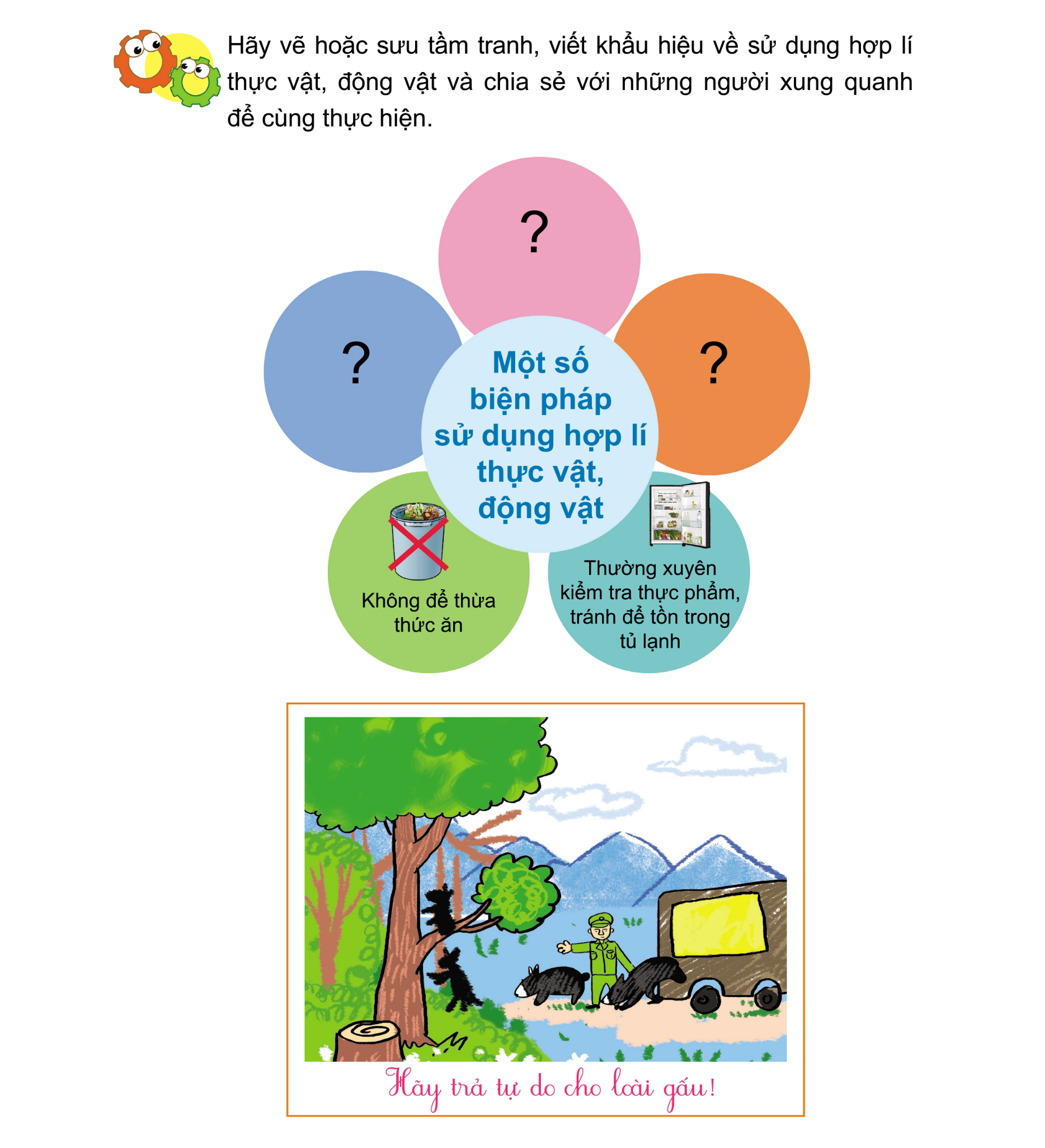 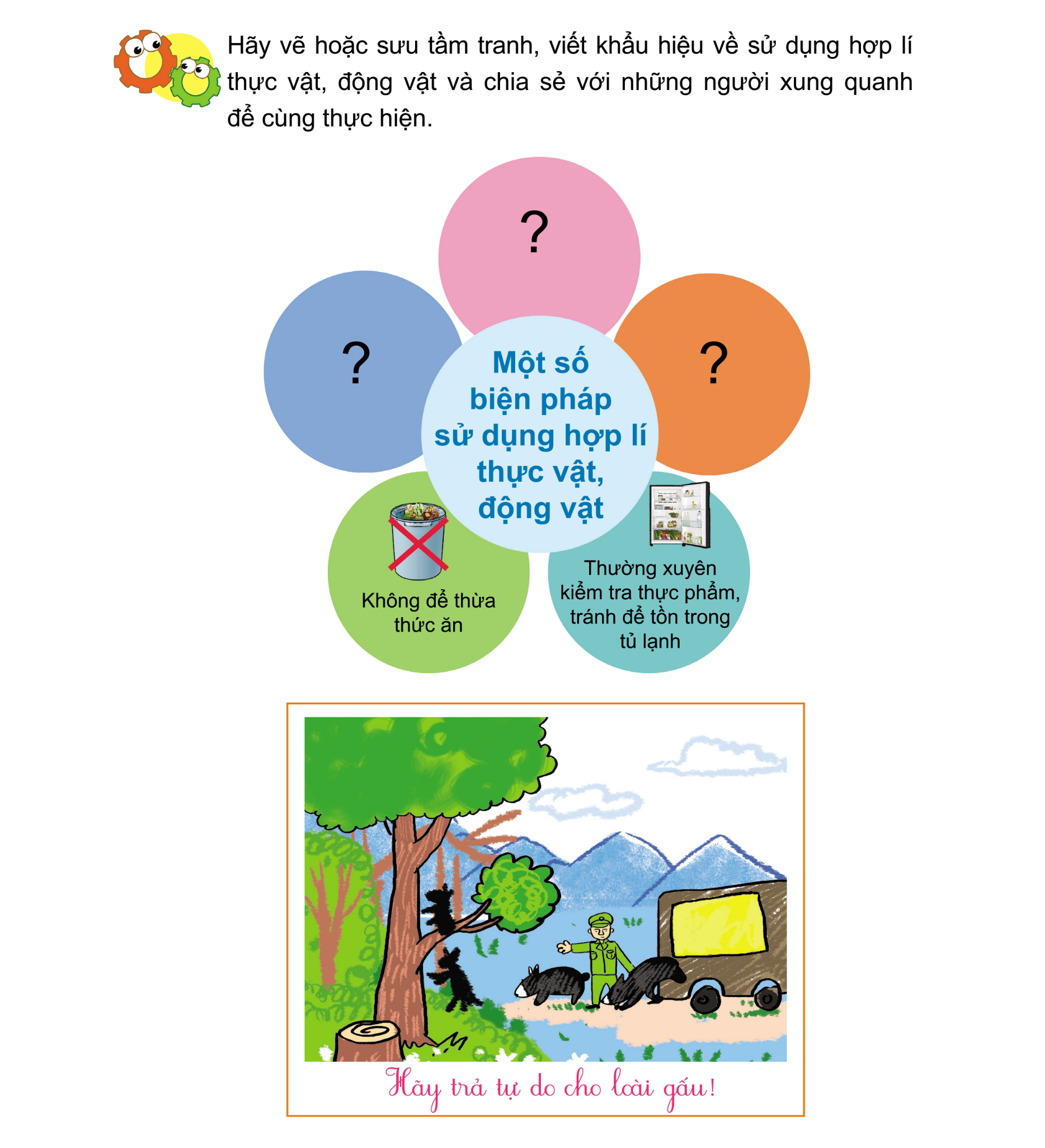 Cách sử dụng hợp lí động vật và thực vật:
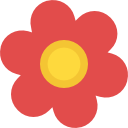 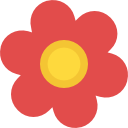 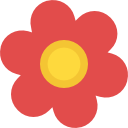 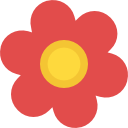 Bảo vệ các loài động vật
Không để thừa thức ăn
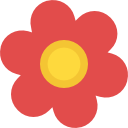 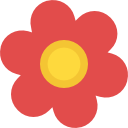 Sử dụng tiết kiệm giấy
C
Ăn uống các loại hoa quả theo mùa
Mua thực phẩm vừa đủ
Sử dụng các đồ dùng thân thiện với môi trường
Một số tranh ảnh về việc sử dụng hợp lí động, thực vật:
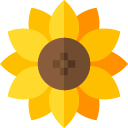 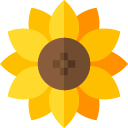 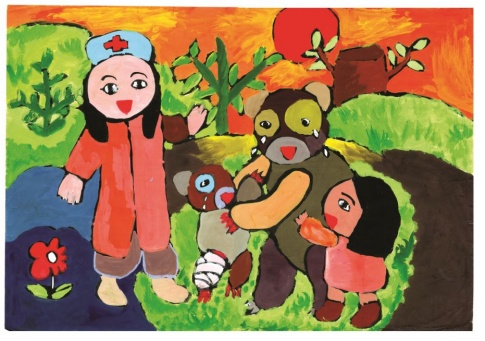 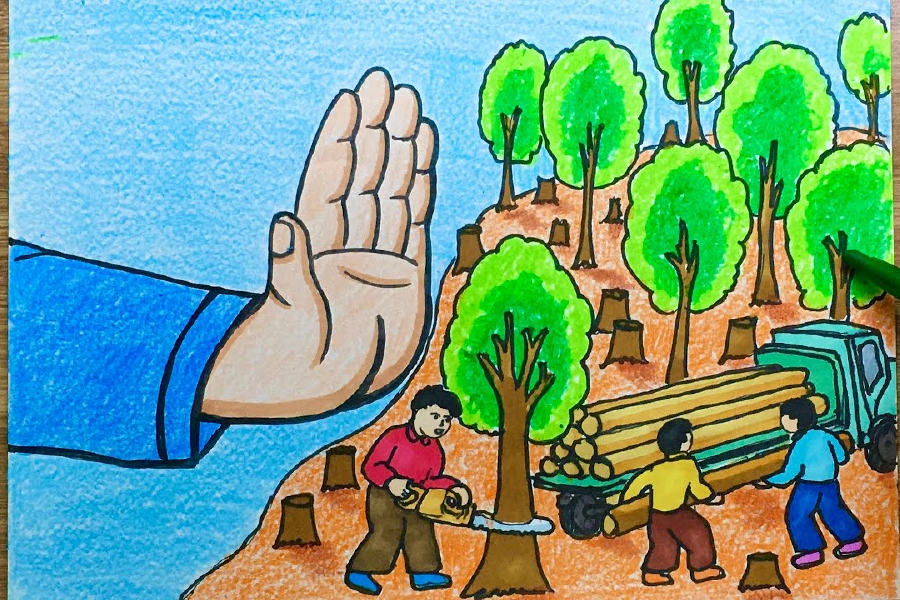 NHỔ CÀ RỐT
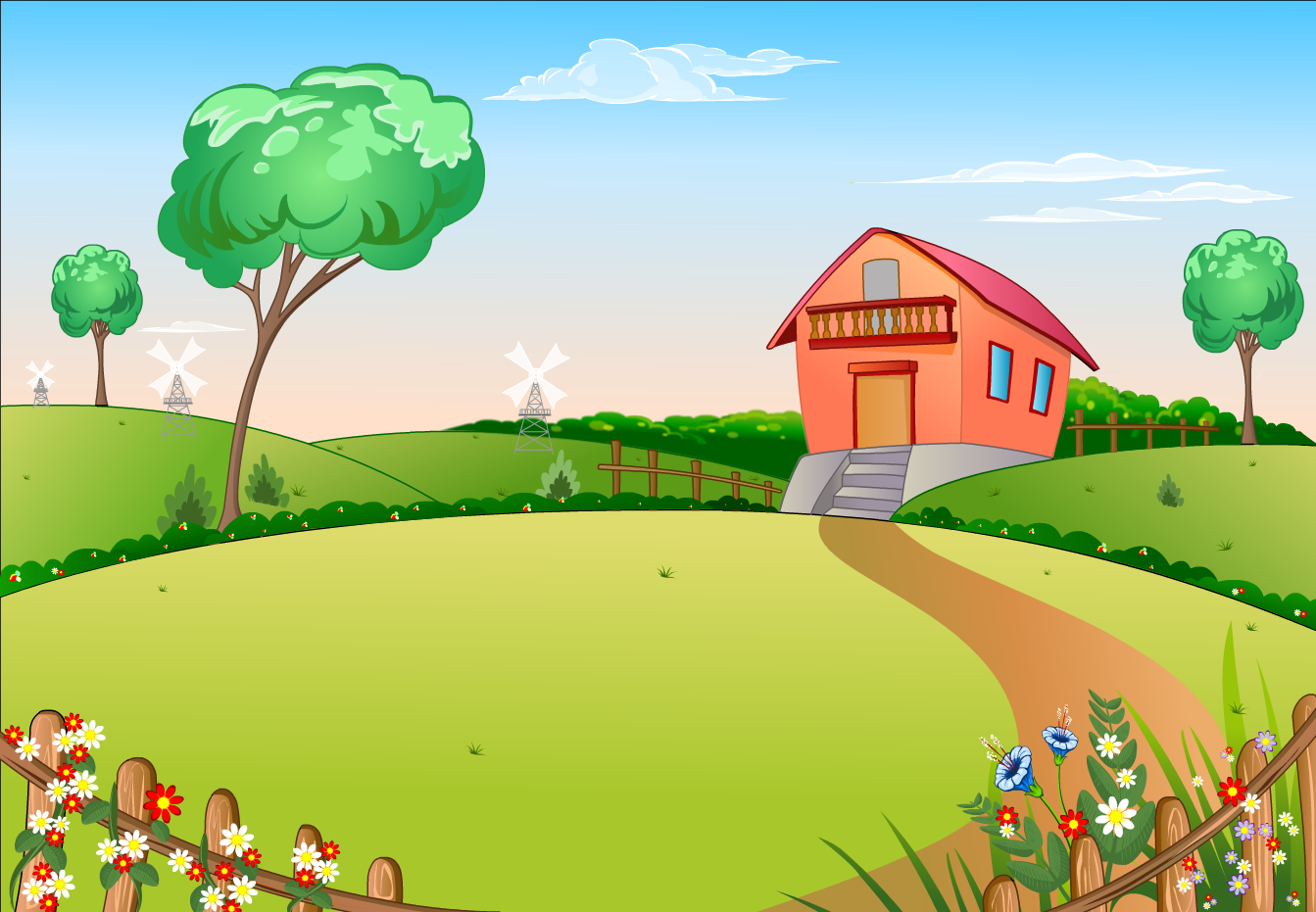 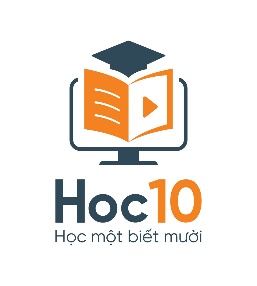 NHỔ CÀ RỐT
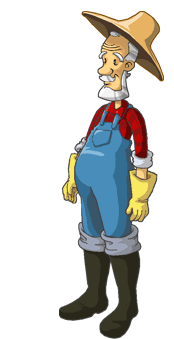 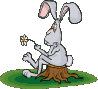 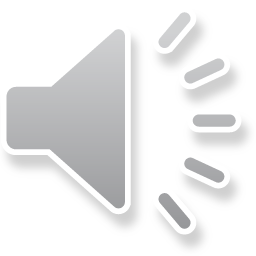 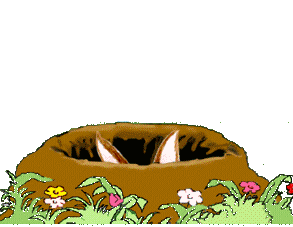 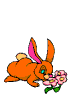 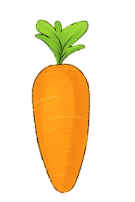 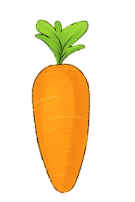 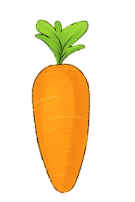 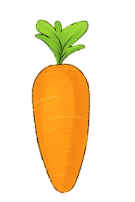 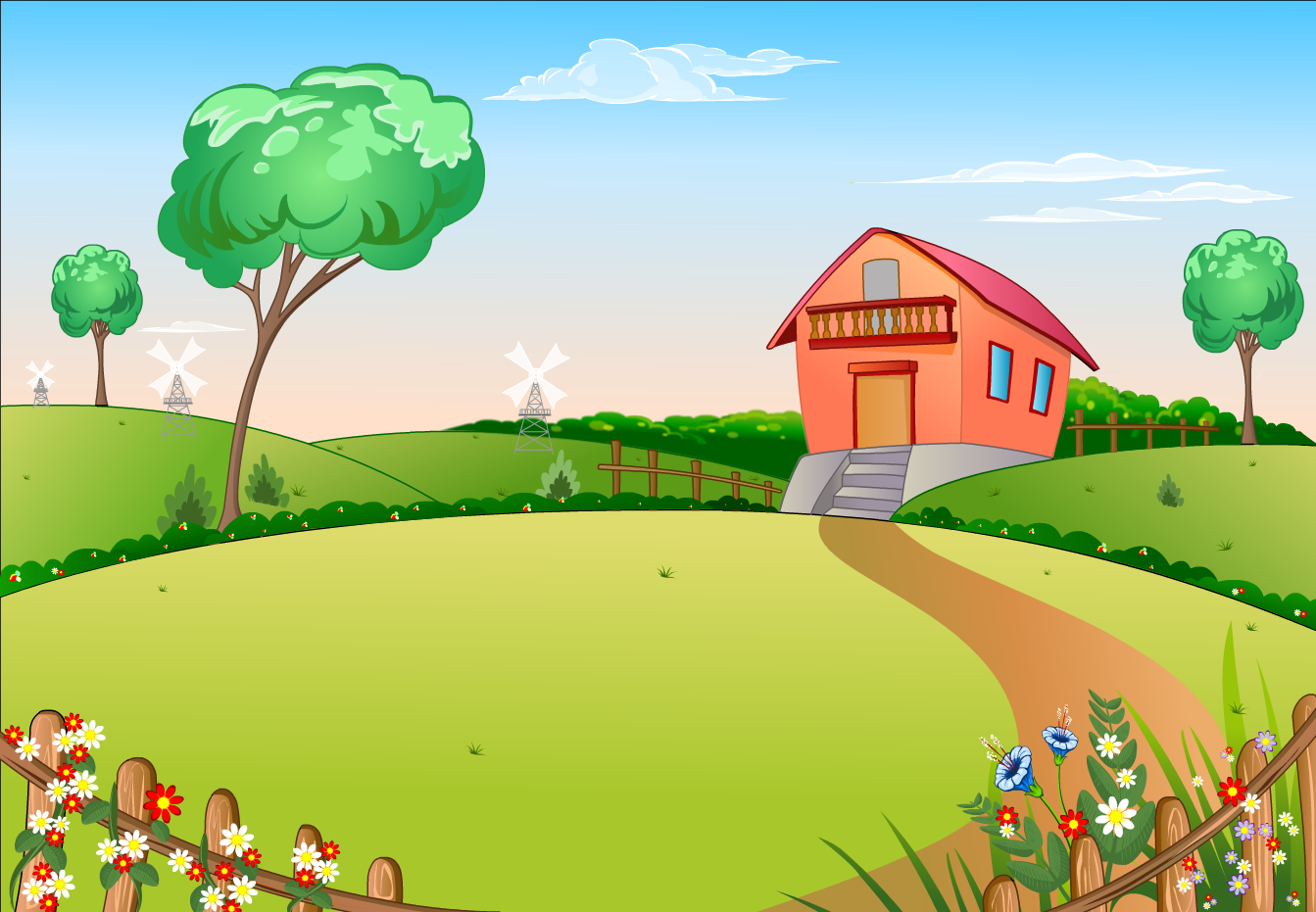 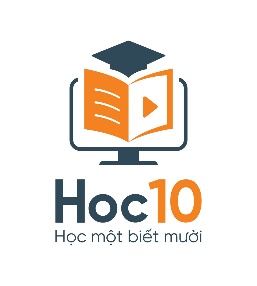 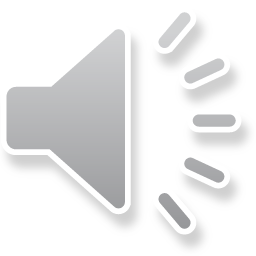 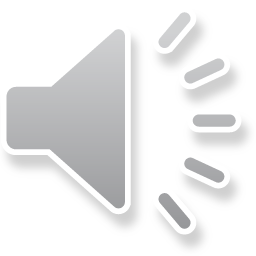 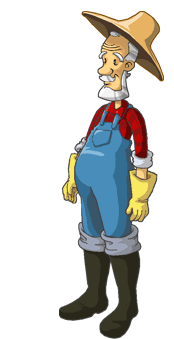 Con có dám thử không?
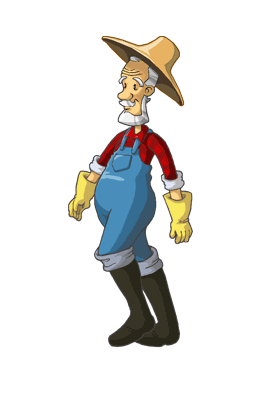 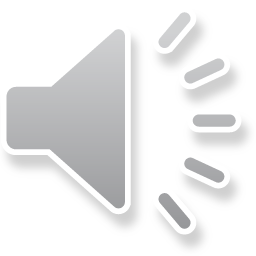 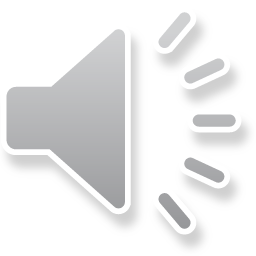 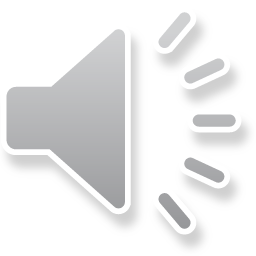 Được chứ. Nhưng để ta xem con ở trường có học hành đàng hoàng không thì ta mới cho
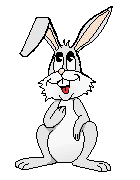 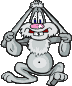 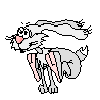 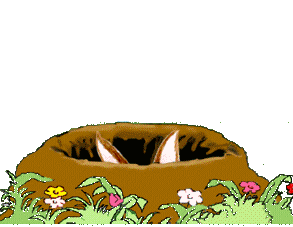 Bác ơi ! Cháu đói lắm bác cho cháu củ cà rốt được không ạ ?
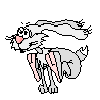 Dạ. Con đồng ý
Giờ ta sẽ cho con tự nhổ cà rốt
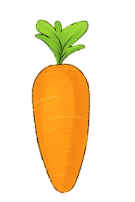 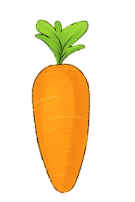 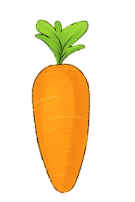 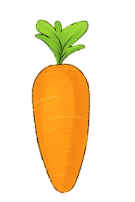 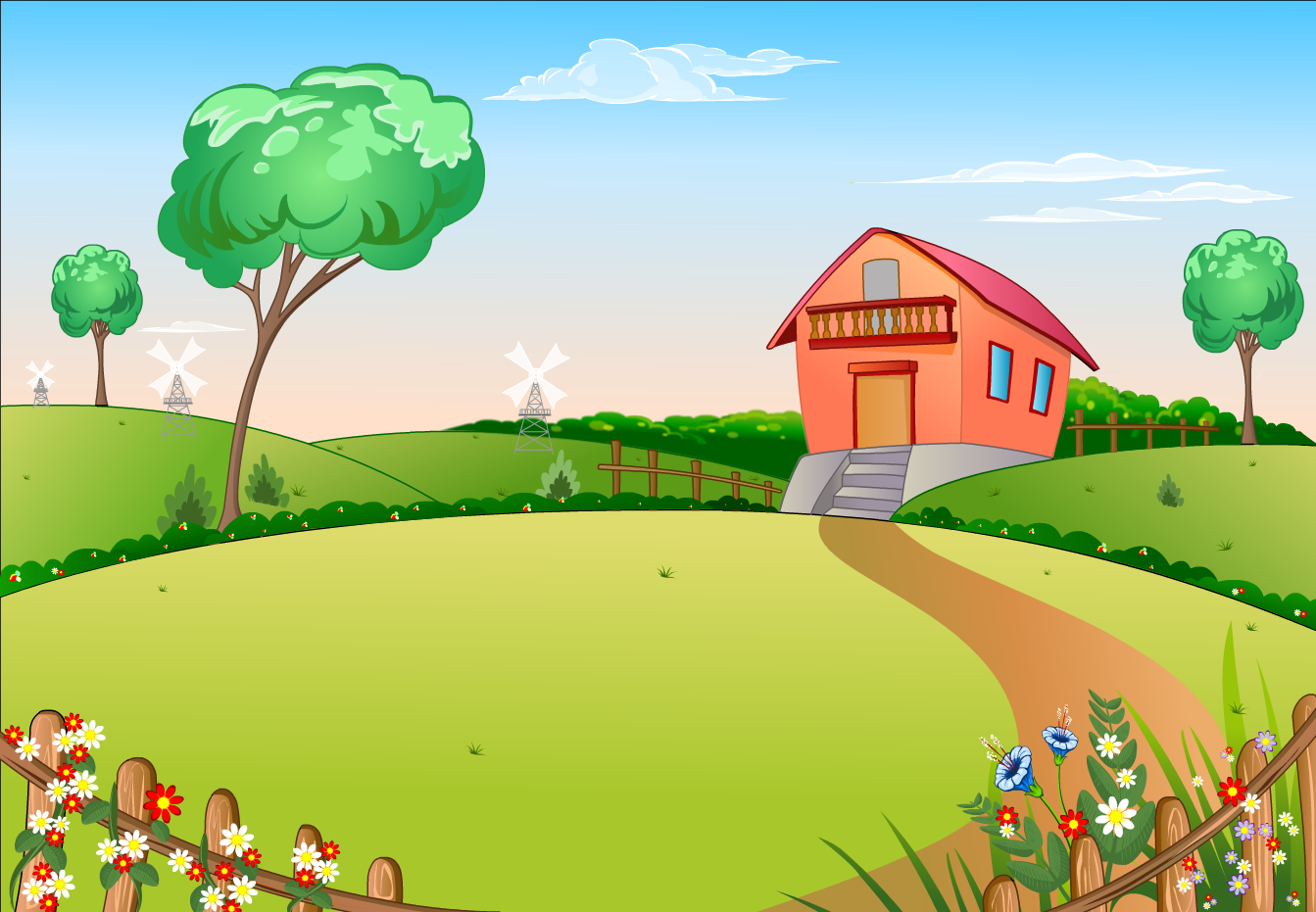 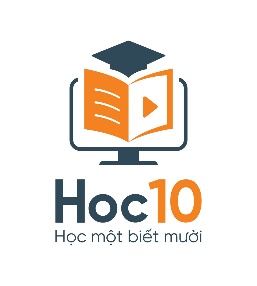 Những hành động nào sau đây thể hiện tiêu dùng bảo vệ môi trường?
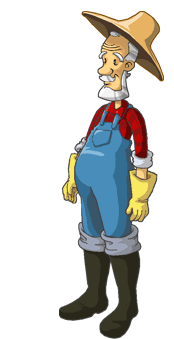 A. Sử dụng các sản phẩm cốc, thìa nhựa dùng 1 lần
B. Sử dụng các sản phẩm từ giấy như túi giấy, cốc giấy, ống hút ,... 
C. Hạn chế sử dụng chai nhựa và túi nilon
D. Sử dụng túi vải thay vì túi nilon
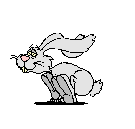 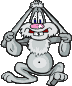 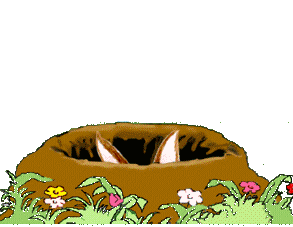 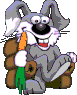 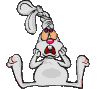 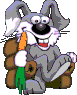 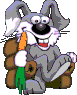 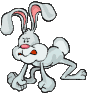 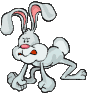 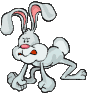 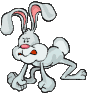 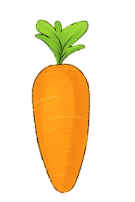 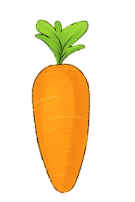 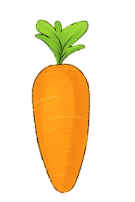 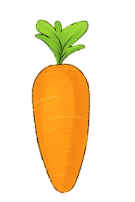 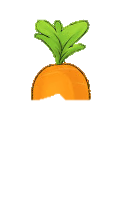 A                   B                   C                   D
[Speaker Notes: Giáo viên click vào hình củ cà rốt trên từng đáp án để chọn, >> sau đó click vào chỗ bất kỳ để chuyển sang slide tiếp theo]
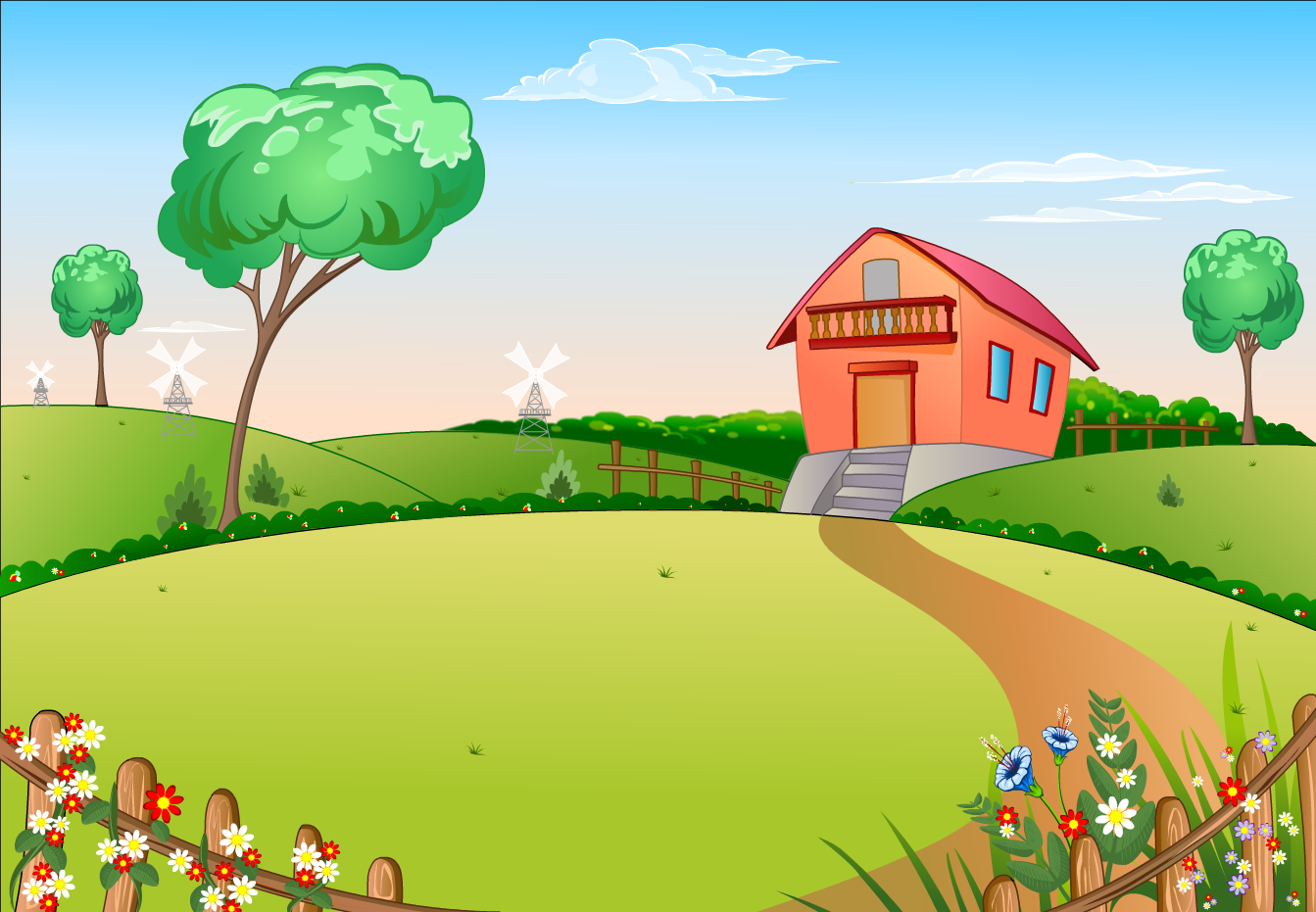 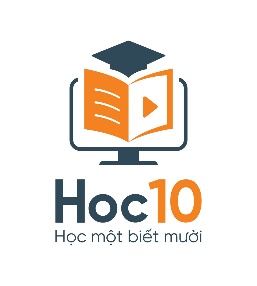 Hành động nào sau đây thể hiện sử dụng động vật, thực vật không hợp lý ?
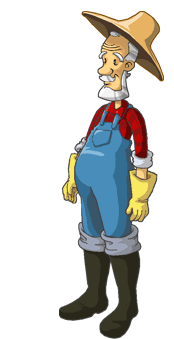 A. Cất đồ ăn thừa vào tủ lạnh
B. Đốt rừng làm nương rẫy
C. Không săn bắt thú rừng để ăn thịt
D. Sử dụng tiết kiệm giấy vệ sinh
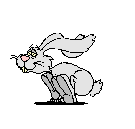 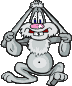 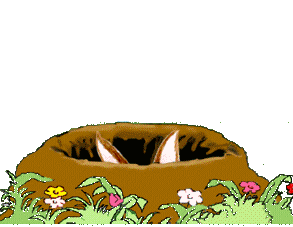 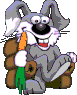 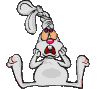 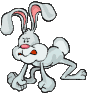 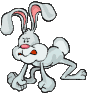 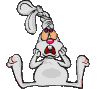 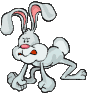 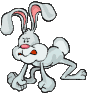 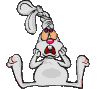 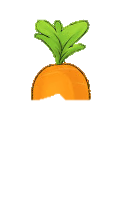 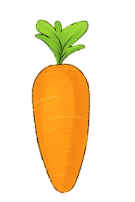 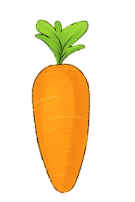 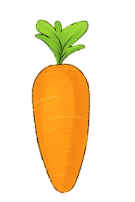 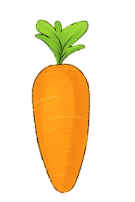 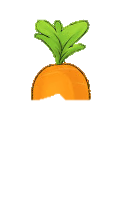 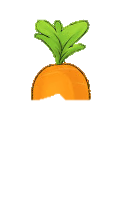 A                   B                   C                   D
[Speaker Notes: Giáo viên click vào hình củ cà rốt trên từng đáp án để chọn
 >> sau đó click vào chỗ bất kỳ để chuyển sang slide tiếp theo]
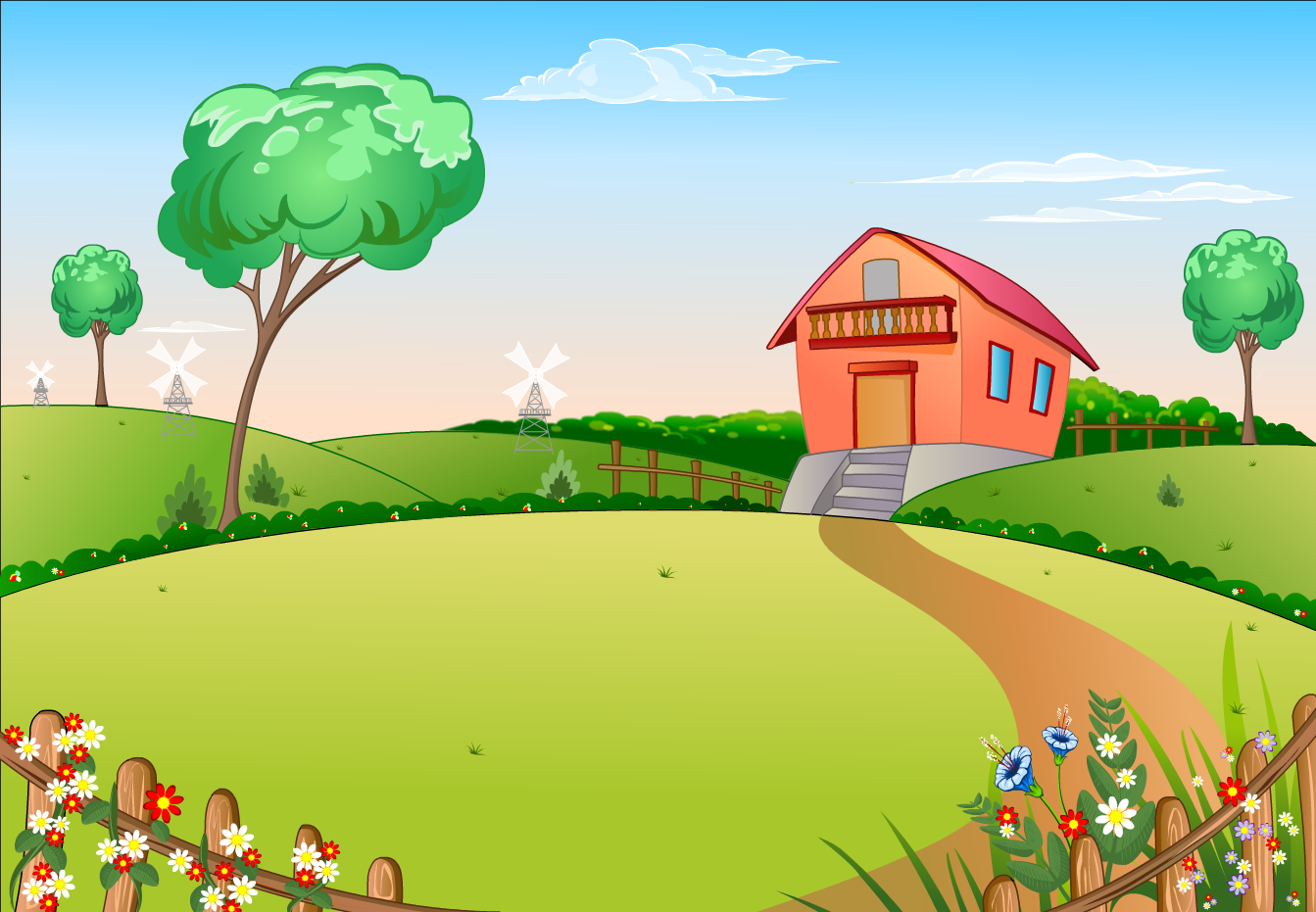 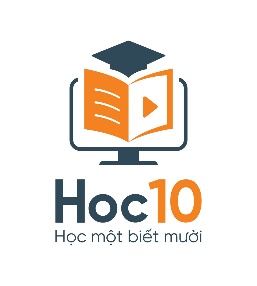 Đâu là hành động gây lãng phí?
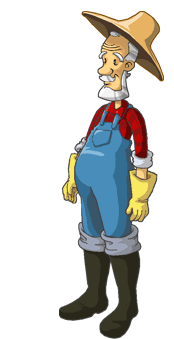 A. Vứt đồ ăn đã hết hạn sử dụng vào thùng rác
B. Sử dụng các sản phẩm tiết kiệm điện
C. Sử dụng nước lọc để rửa tay
D. Tận dụng túi bóng khi mua hàng làm túi đựng rác
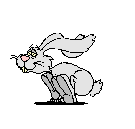 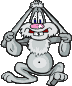 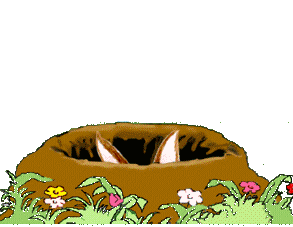 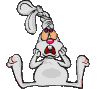 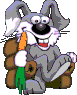 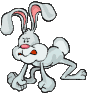 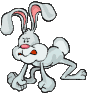 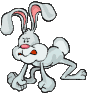 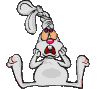 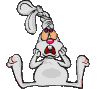 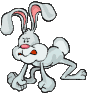 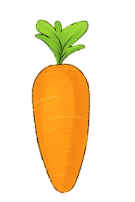 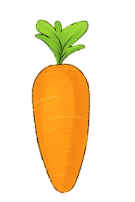 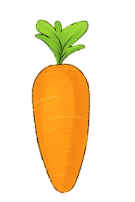 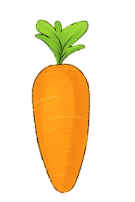 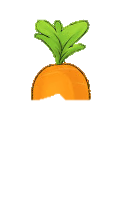 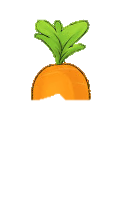 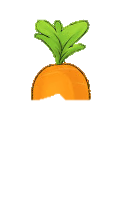 A                      B                     C                     D
[Speaker Notes: Giáo viên click vào hình củ cà rốt trên từng đáp án để chọn >> sau đó click vào chỗ bất kỳ để chuyển sang slide tiếp theo]
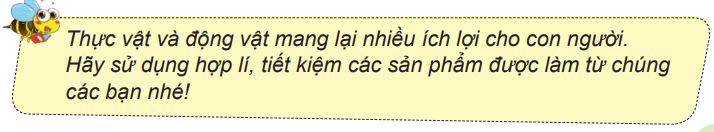 Ôn tập lại nội dung chính của bài học ngày hôm nay.
Chuẩn bị tranh ảnh cho tiết học ngày hôm sau.
Soạn bài mới, Ôn tập chủ đề thực vật và động vật.
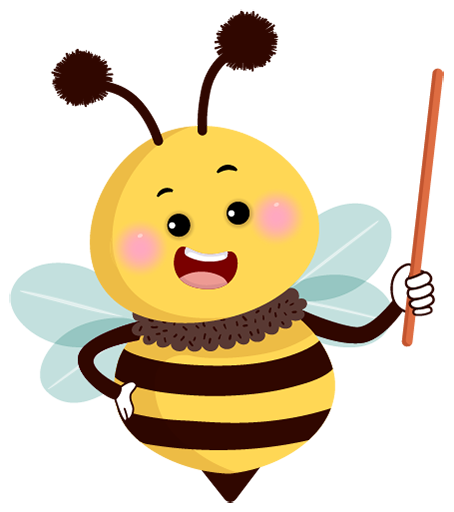